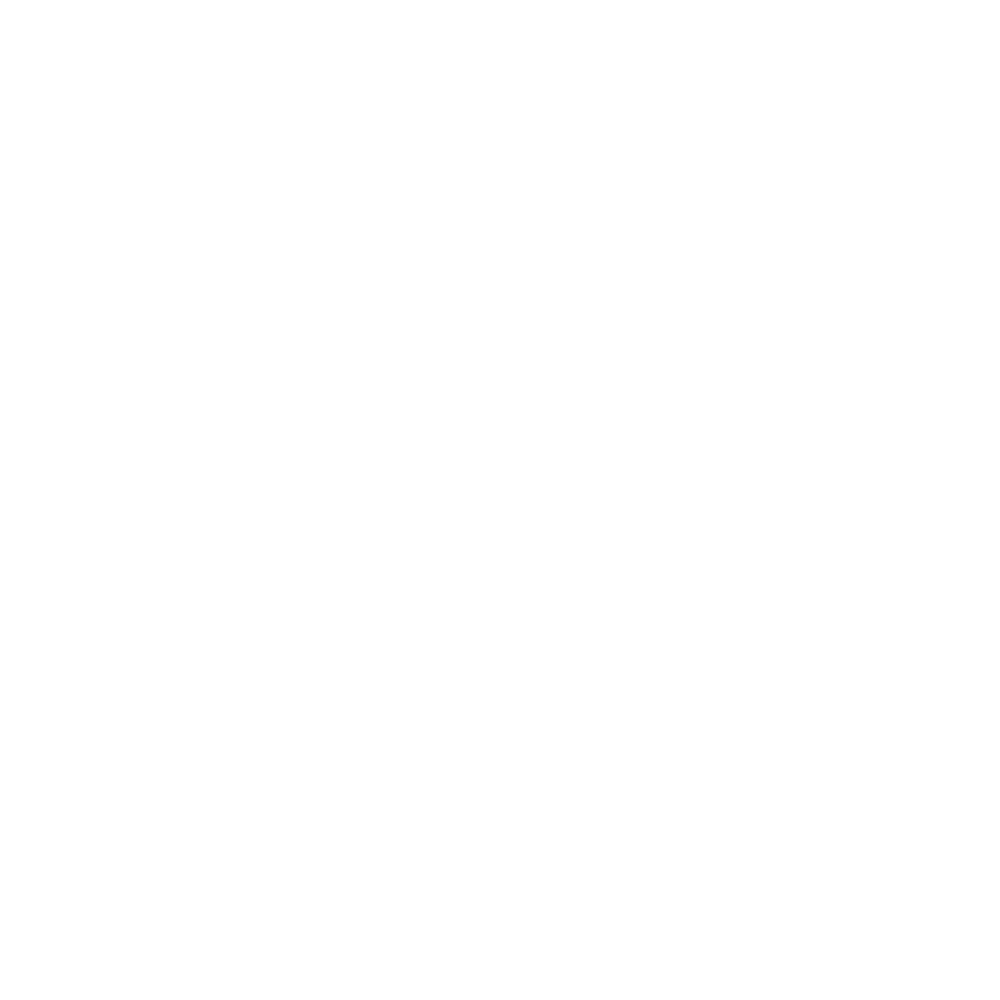 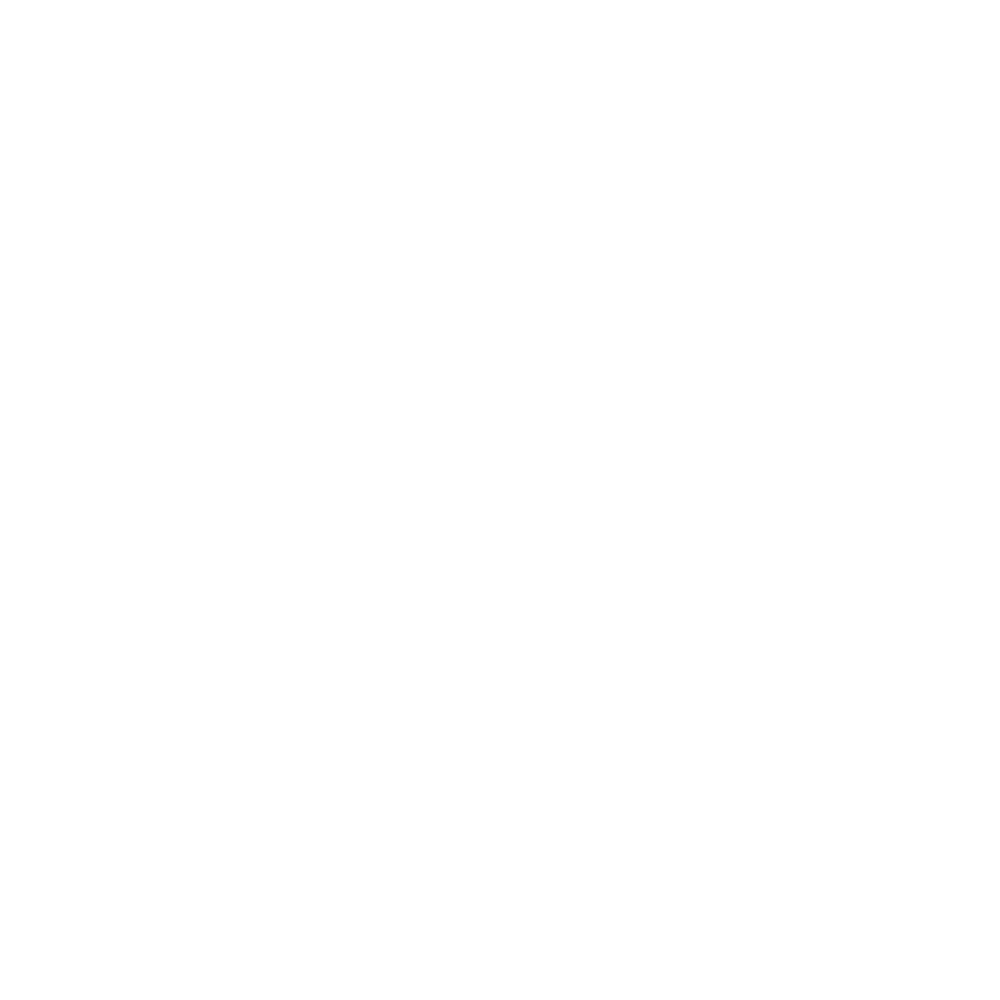 DISCIPLINED AGILE
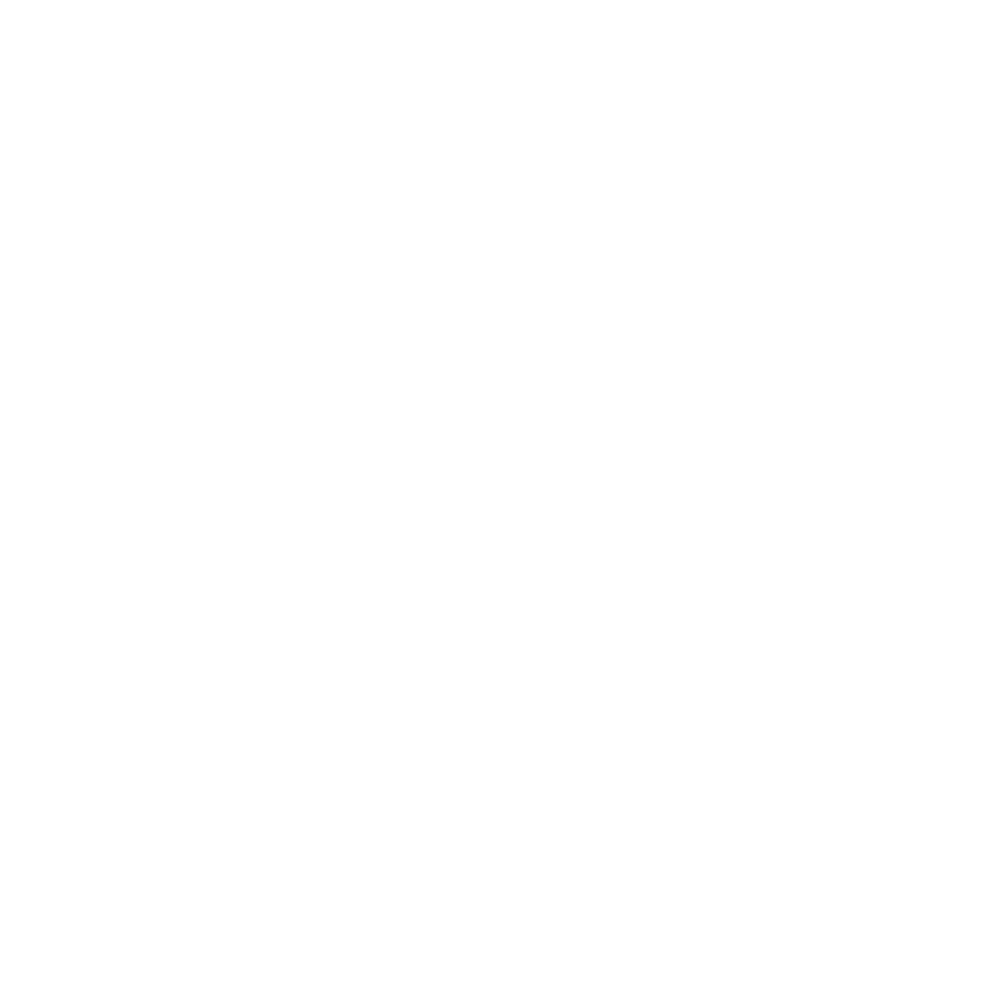 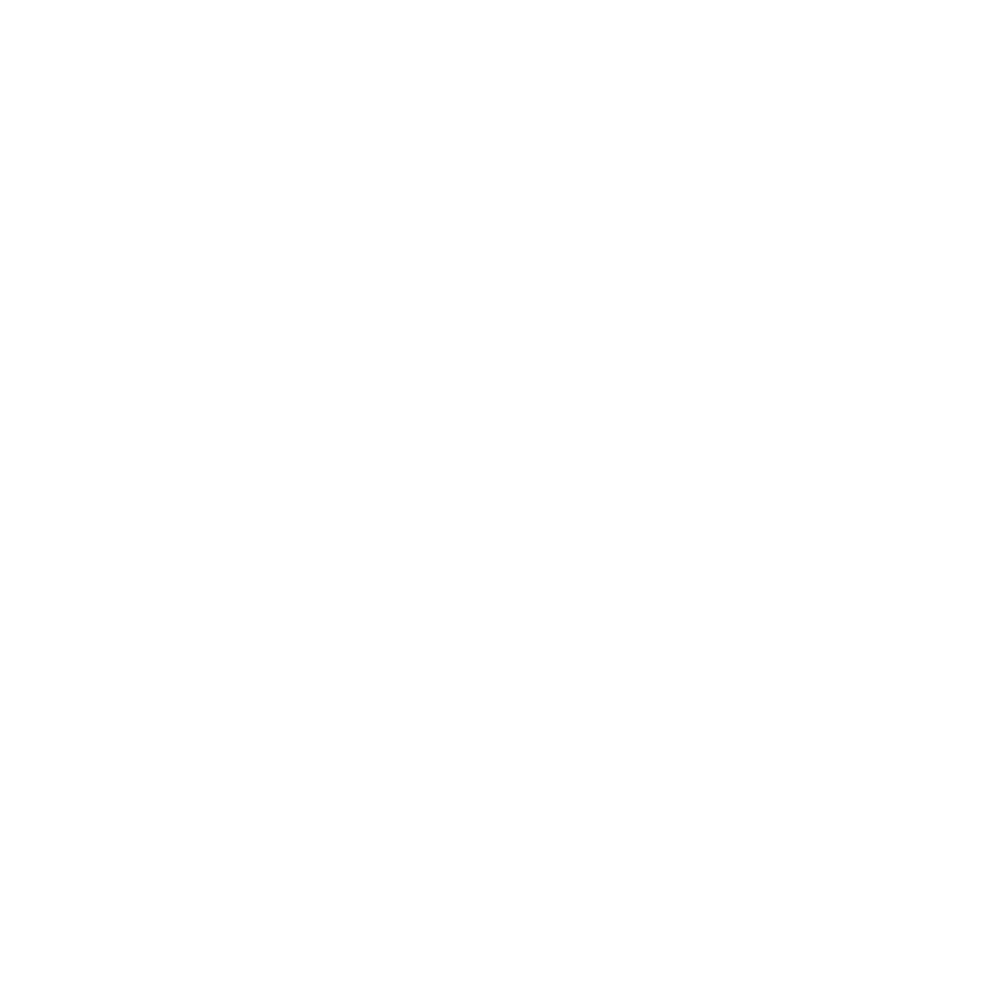 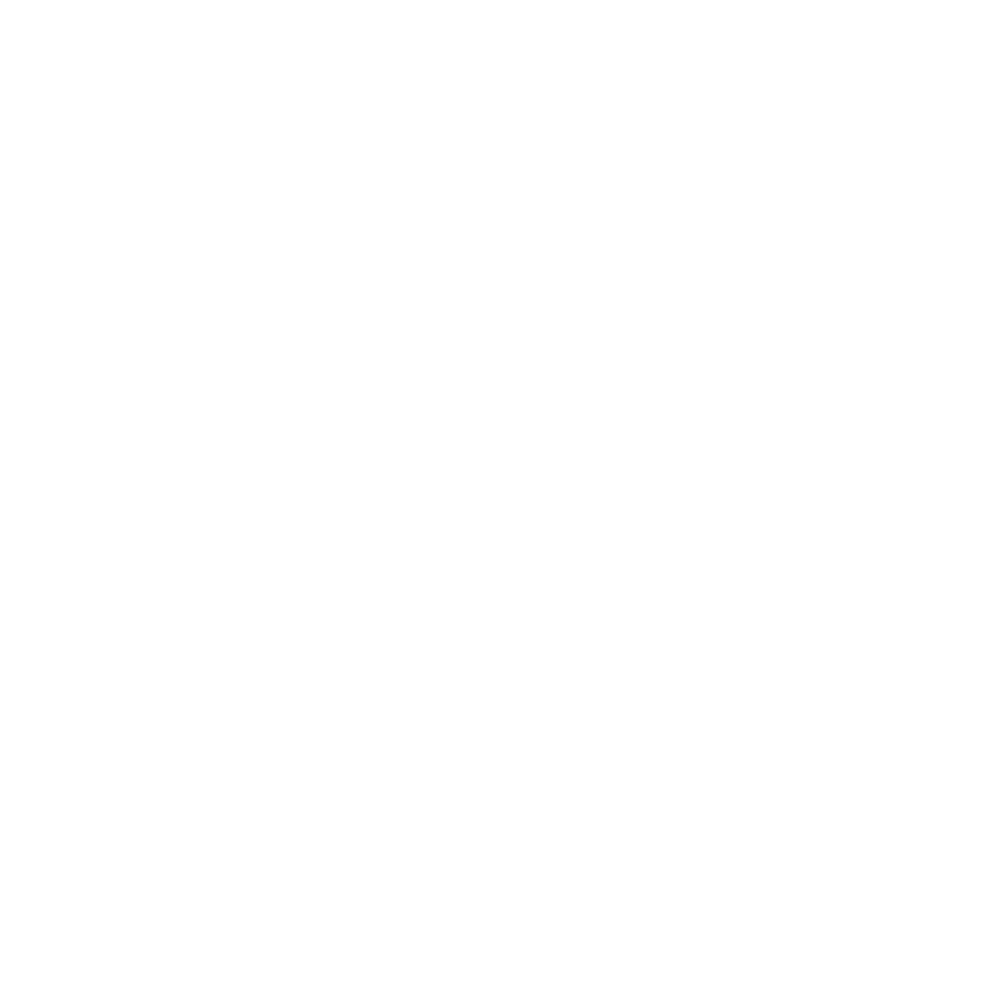 An Overview
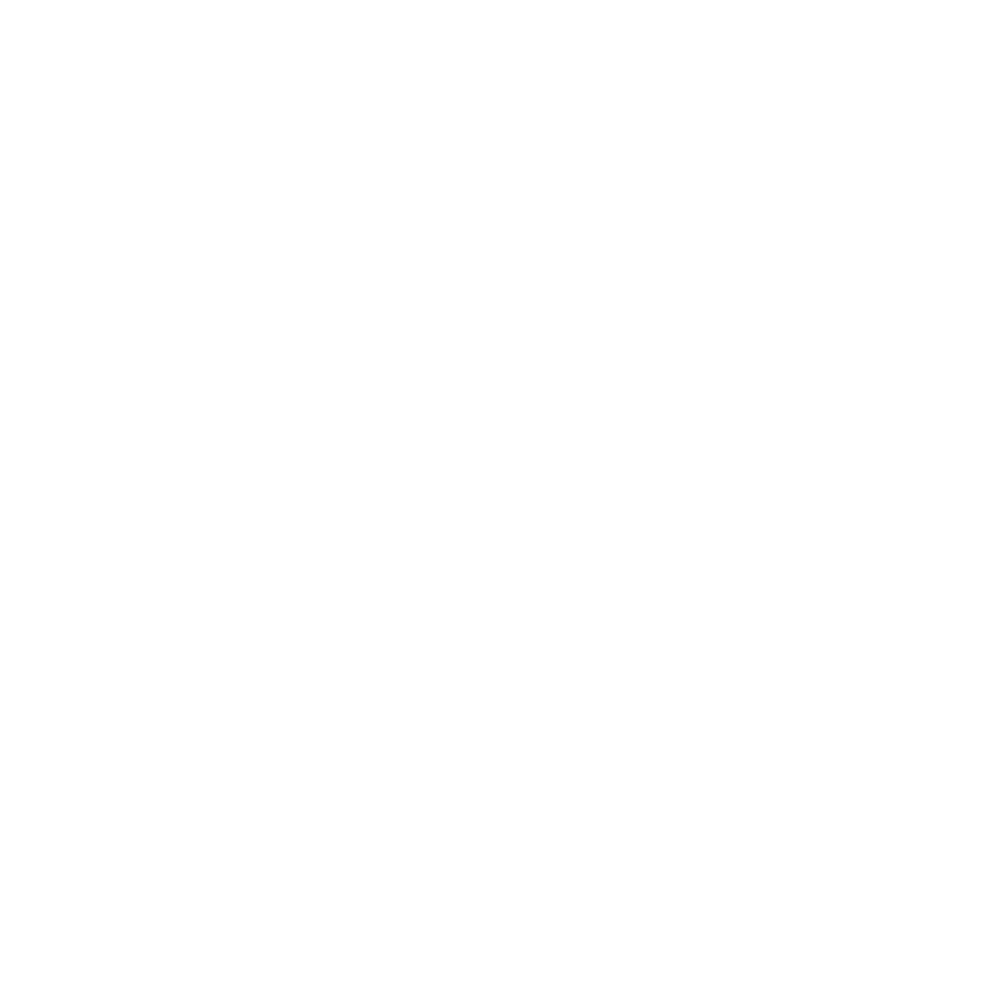 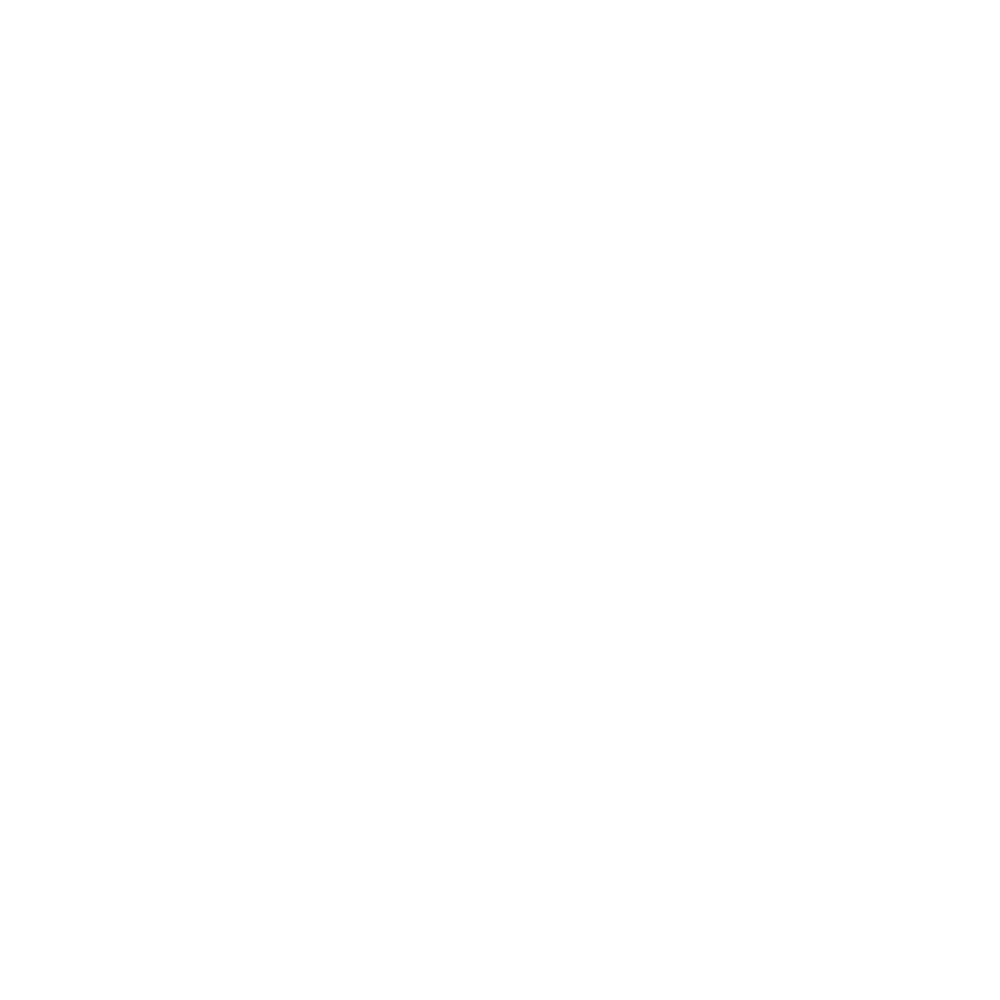 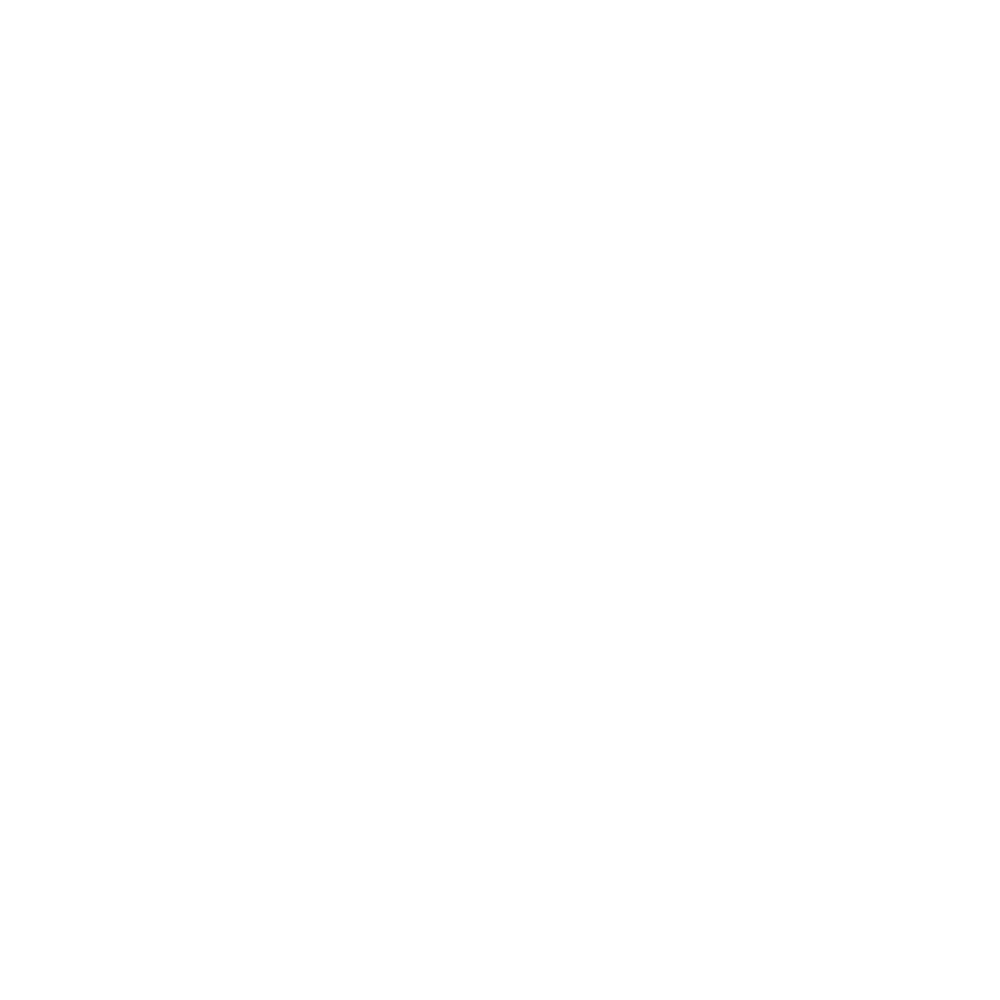 Klas Skogmar, DA Champion, |  PMI Sweden Chapter
2020-03-10
[Speaker Notes: <Mark has recorded himself doing this webinar. You may find it useful to listen to as part of your preparation to do this talk>

<There are 4 slides hidden. If you have more than ½ hour you could choose to unhide them and include them in your talk>

Replace the “Mark Lines….” information with your own

2 Minutes

<Introduce yourself..>

Disciplined Agile was created by Scott Ambler and Mark Lines from Canada starting around 2009 when Scott was Chief Agile & Lean methodologist for IBM worldwide.  He collaborated with Mark to write the first book called “Disciplined Agile Delivery” published in 2012.  Since then Disciplined Agile has been greatly improved and has become the world’s 2nd most popular enterprise agile framework behind the Scaled Agile Framework also known as SAFe.

Unlike SAFe however, Disciplined Agile is much more flexible and can be used on projects and products of all types and sizes.  A team of 4 people can use Scrum, which is part of the Disciplined Agile toolkit, or by dozens of teams delivering very large scale programs.  Disciplined Agile was acquired by PMI in August of 2019.

Disciplined Agile’s biggest challenge has been the fact that much of the world has never heard of it.  This is changing quickly as the worldwide reach of PMI adds this robust agile offering to its product portfolio as an added benefit for you, its membership. PMI has received overwhelming interest in DA.  PMI has over 300 Chapters around the world, and already more than half of them have nominated volunteer DA Champions for their branches.]
DA
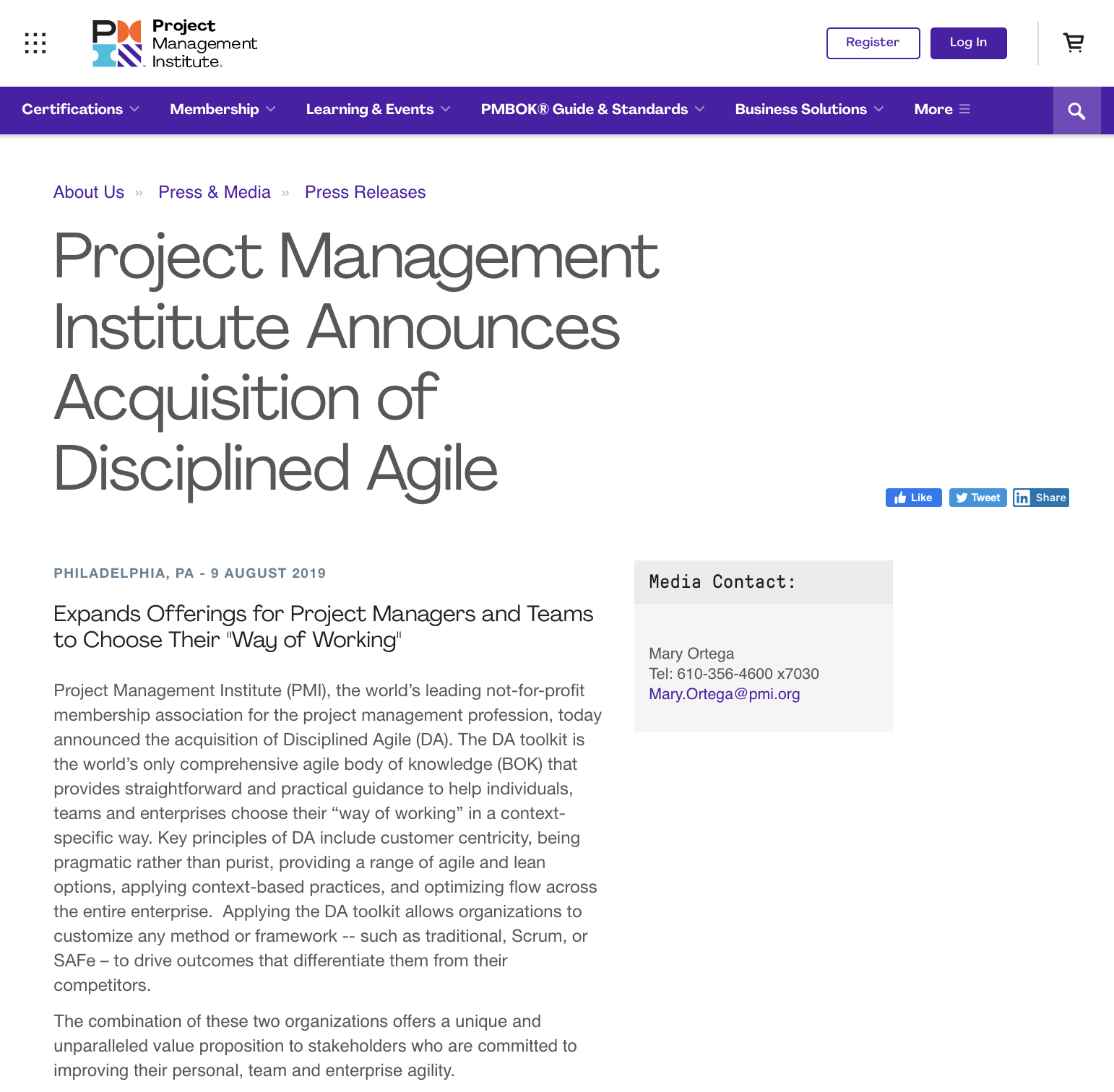 17 SEPTEMBER 2019
‹#›
Agile?
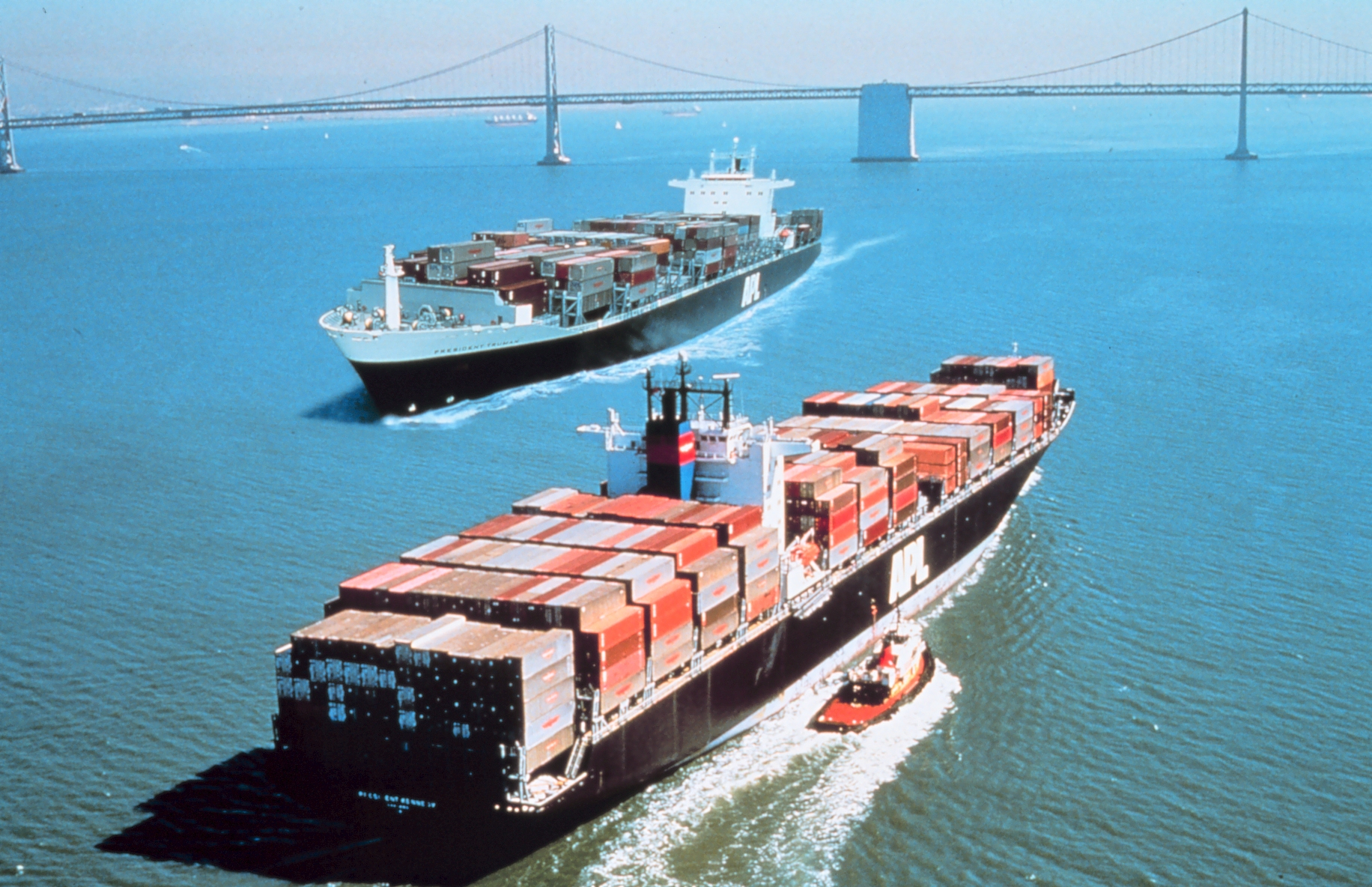 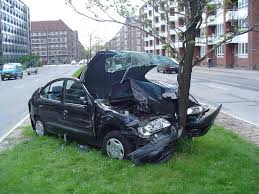 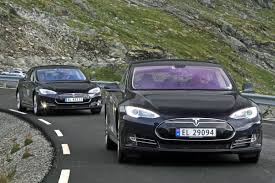 17 SEPTEMBER 2019
‹#›
Agile?
SAFe
Kanban
Lean Startup
Scrum
?
17 SEPTEMBER 2019
‹#›
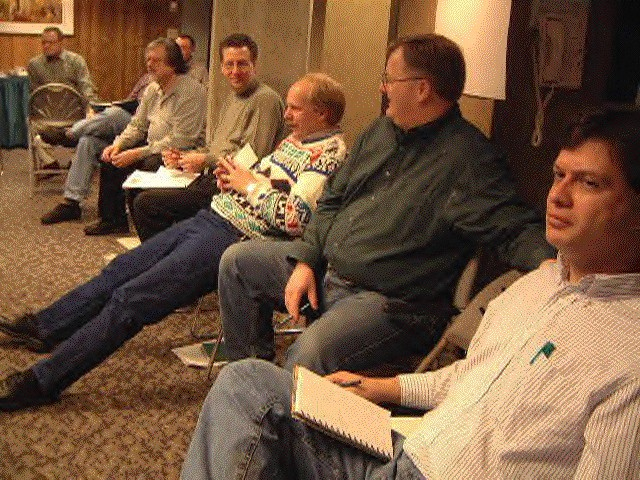 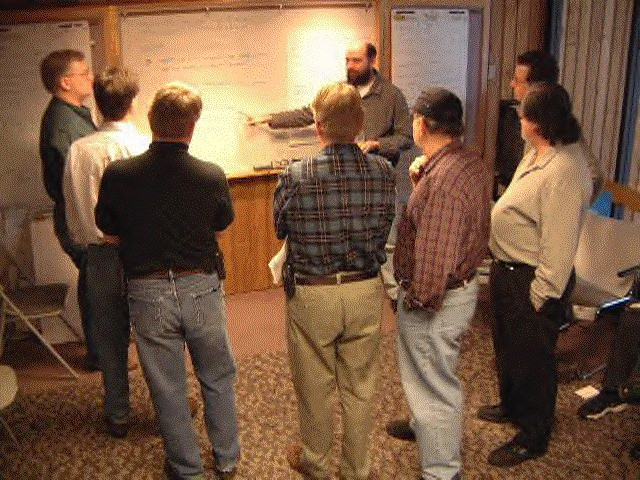 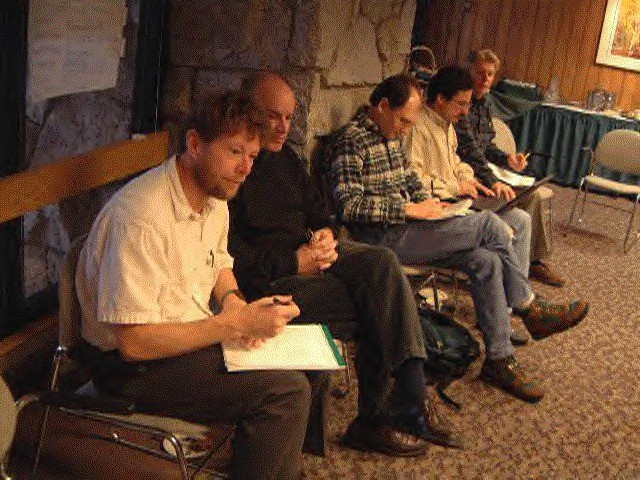 Full image with title with white text
Lorem ipsum dolor sit amet, consectetur adipisicing elit, sed do eiusmod tempor incididunt ut labore et dolore magna aliqua. Ut enim ad minim veniam, quis nostrud exercitation ullamco laboris nisi ut aliquip ex ea commodo consequat. Duis aute irure dolor in reprehenderit in voluptate velit esse cillum dolore eu fugiat nulla pariatur.
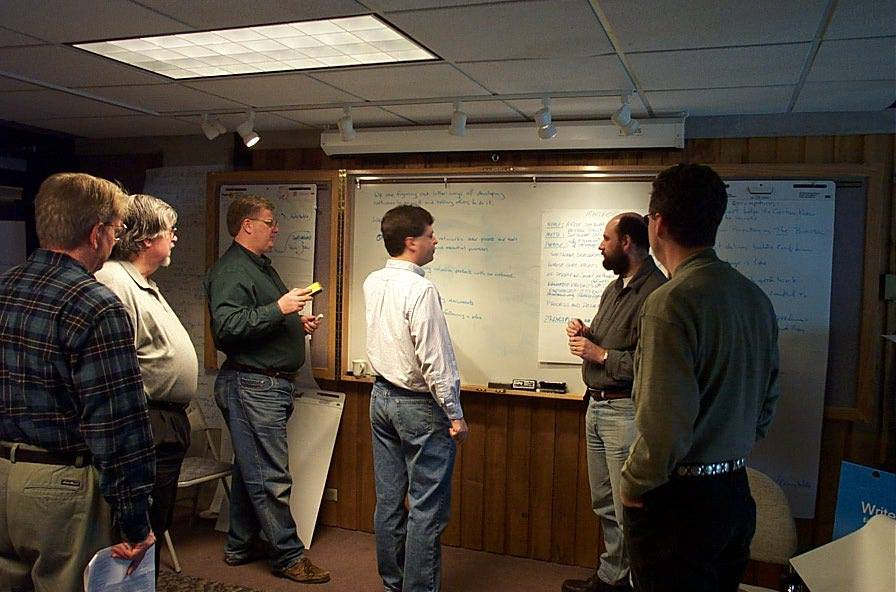 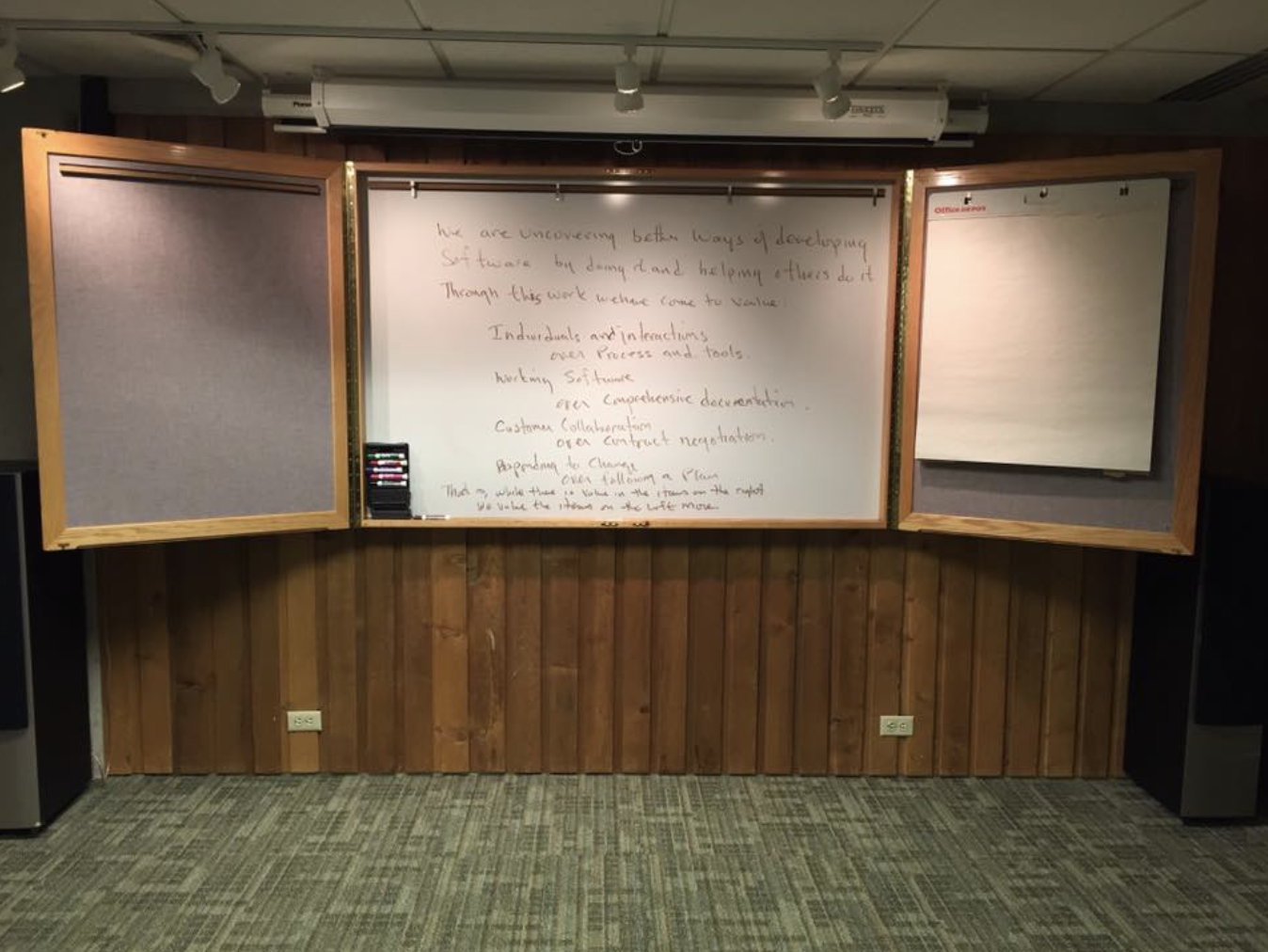 The Development of the
Agile Manifesto, 2001
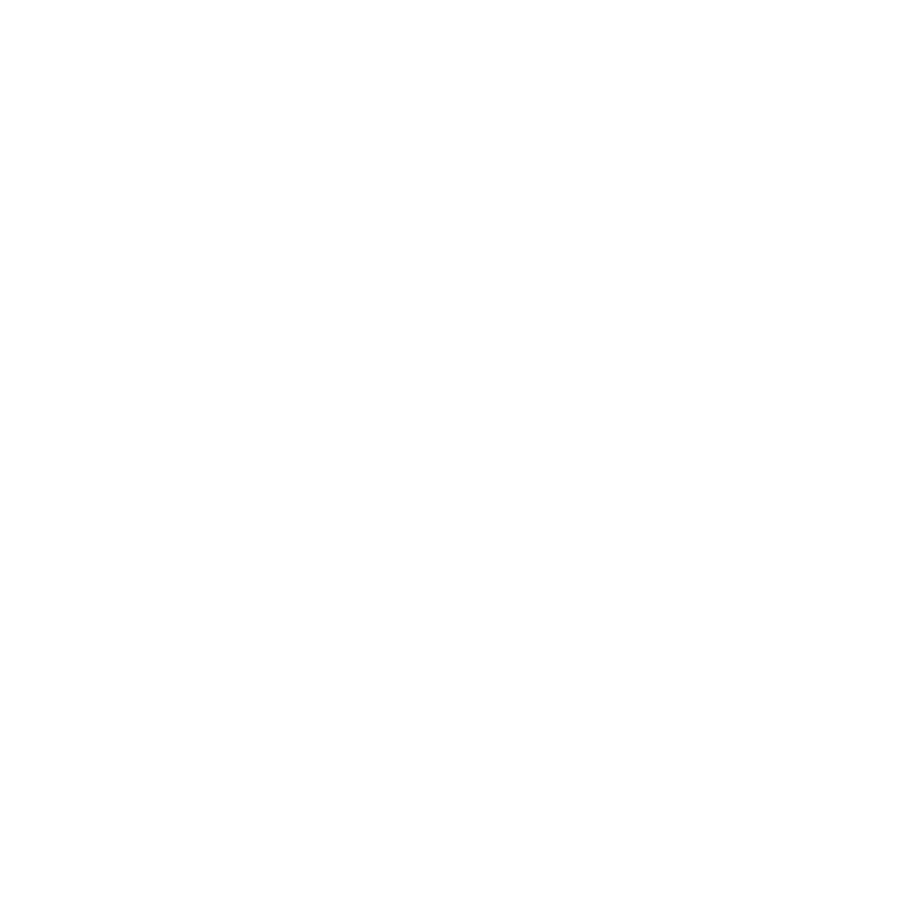 Presentation Title
17 SEPTEMBER 2019
‹#›
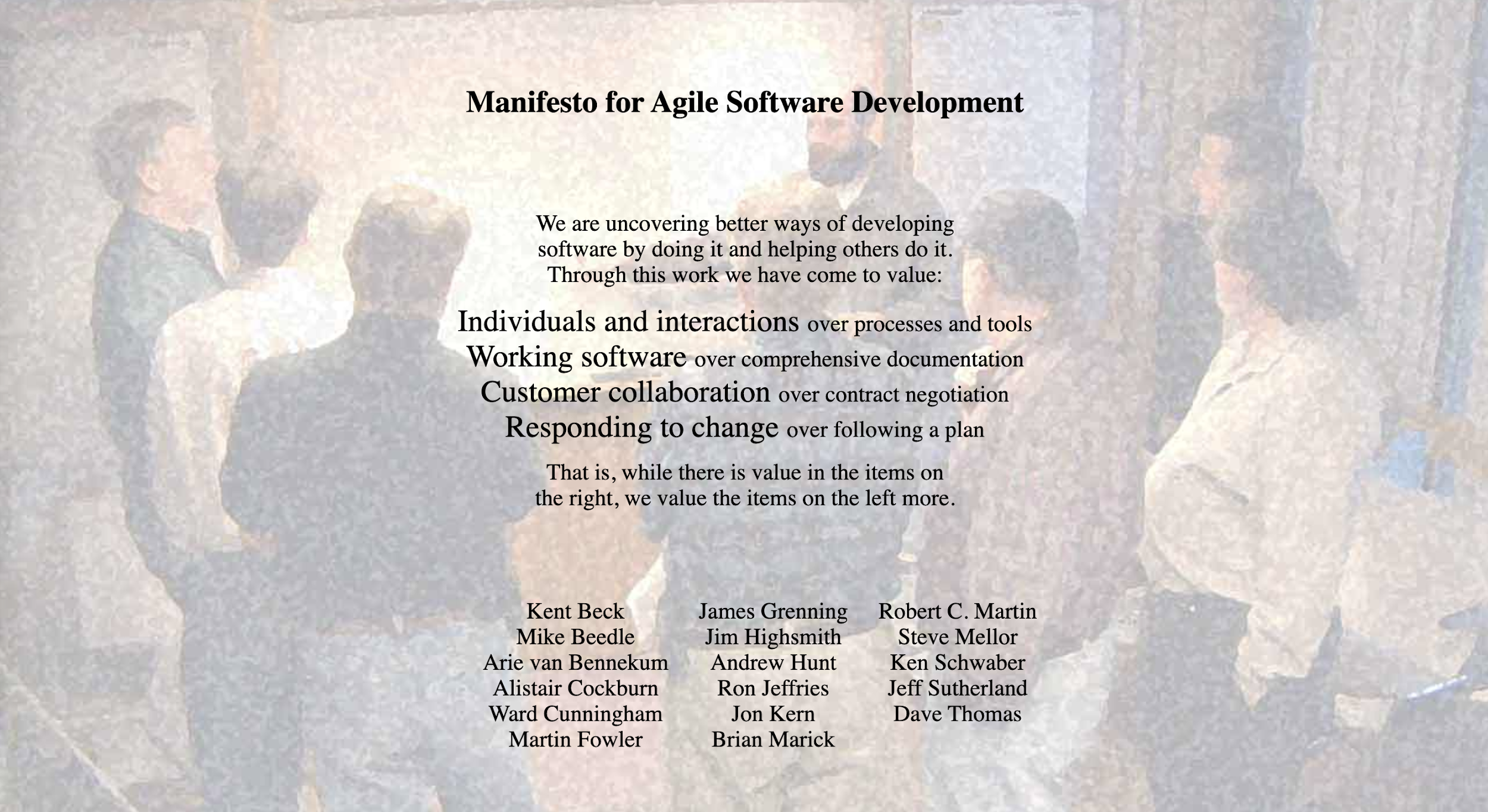 The Development of the
Agile Manifesto, 2001
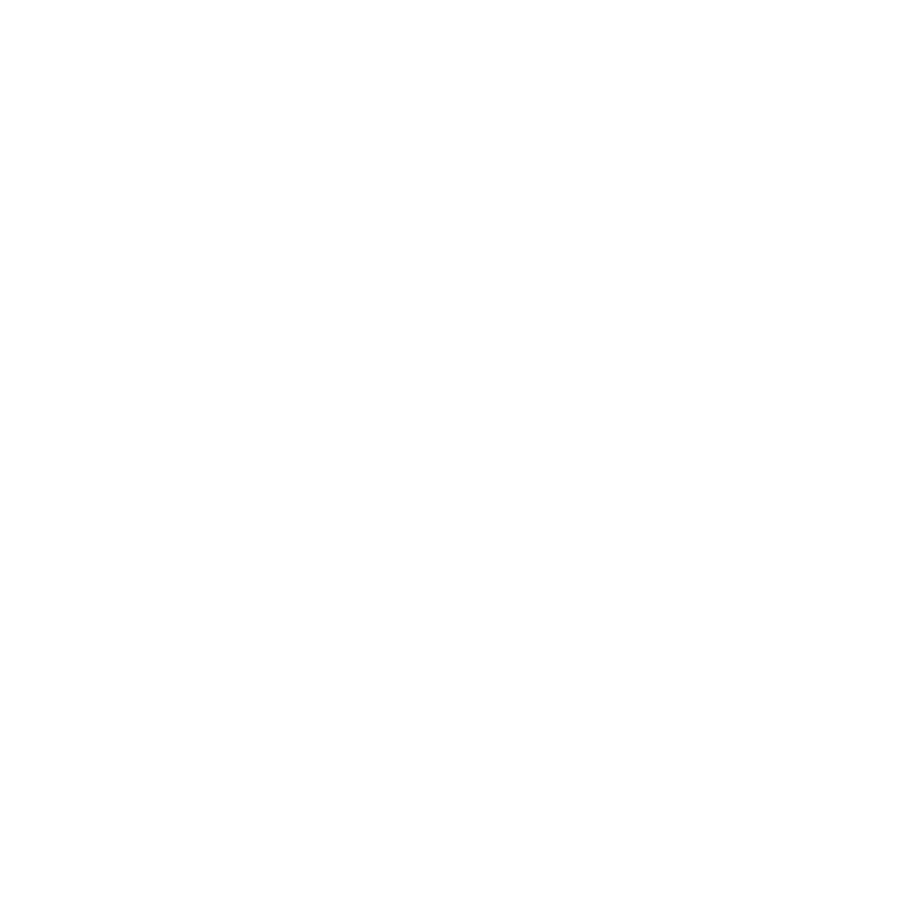 Presentation Title
17 SEPTEMBER 2019
‹#›
12 Principles of Agile Manifesto
Our highest priority is to satisfy the customer through early and continuous delivery of valuable software.
Welcome changing requirements, even late in development. Agile processes harness change for the customer's competitive advantage.
Deliver working software frequently, from a couple of weeks to a couple of months, with a preference to the shorter timescale.		
Business people and developers must work together daily throughout the project.
Build projects around motivated individuals. Give them the environment and support they need, and trust them to get the job done.		
The most efficient and effective method of conveying information to and within a development team is face-to-face conversation.			
Working software is the primary measure of progress.				
Agile processes promote sustainable development. The sponsors, developers, and users should be able to maintain a constant pace indefinitely.	
Continuous attention to technical excellence and good design enhances agility.		
Simplicity--the art of maximizing the amount of work not done--is essential.
The best architectures, requirements, and designs emerge from self-organizing teams.
At regular intervals, the team reflects on how to become more effective, then tunes and adjusts its behavior accordingly.
Presentation Title
17 SEPTEMBER 2019
‹#›
WHAT
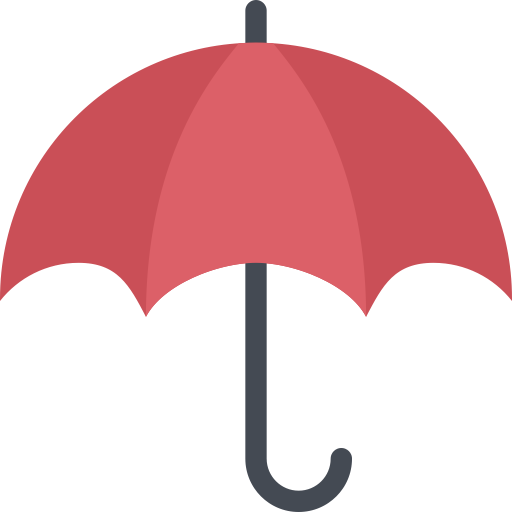 Disciplined Agile
Lean
By Nikita Gobulev
Kanban
PMBOK Guide®
Agile Modeling
SAFe
Scrum
DevOps
Lean Startup
XP
17 SEPTEMBER 2019
‹#›
[Speaker Notes: Disciplined Agile is a context sensitive toolkit that enables teams to choose their ways of working.

Disciplined Agile is an agnostic hybrid that leverages strategies from a variety of sources]
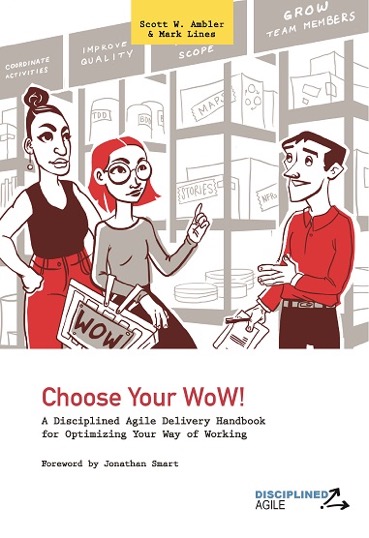 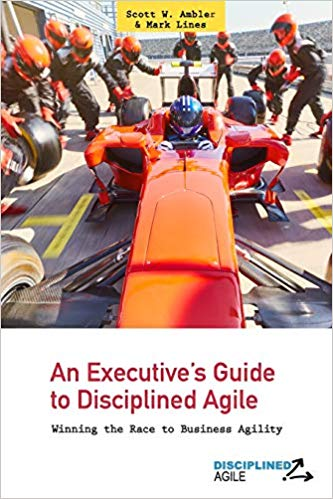 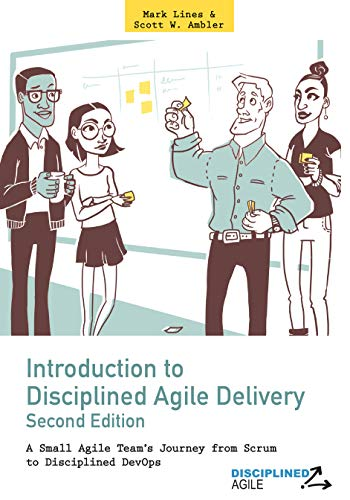 [Speaker Notes: 1 minute

Copying someone else’s approach to Agile is not the best way to achieve business agility.  Some organizations copy Spotify’s model that they created for themselves.  However, this is custom approach to agile designed by Spotify for their situation. That is, a Swedish on-line music company!  Unless that is your situation, it will unlikely work well for you. 

What is impressive about Spotify is that they did what DA recommends, they evolved a Way of Working that made sense for them.  You should aspire to do the same.  The DA Body of Knowledge helps you to create your OWN Spotify, an agile model suited to your unique context.

The Choose your Wow! book that you see here is an updated edition of the first book called Disciplined Agile Delivery which was published in 2012.  The book represents the DAD BOK.]
Why Disciplined Agile extends Agile Manifesto
Solutions, not just software
Stakeholders, not just customers
Organizations, not just teams
We’ve learned a lot since 2001, so let’s make that explicit
Feedback, not just change
Lean and agile, not just agile
Presentation Title
17 SEPTEMBER 2019
‹#›
Agile Manifesto
Individuals and interactions over processes and tools
Working software over comprehensive documentation
Customer collaboration over contract negotiation
Responding to change over following a plan
DA Agile Manifesto
Individuals and interactions over processes and tools
Consumable solutions over comprehensive documentation
Stakeholder collaboration over contract negotiation
Responding to feedback over following a plan
Transparency over (false) predictability
‹#›
[Speaker Notes: 3 min

Work through each of the 7 principles one at a time.  This is a build slide.


What does it mean to be disciplined? To be disciplined is to do the things that you know are good for you, things that usually require hard work and perseverance. It requires discipline to regularly delight your customers. It takes discipline for teams to become awesome. It requires discipline for leaders to ensure that their people have a safe environment to work in. It takes discipline to recognize that you need to tailor your approach for the context that you face, and to evolve your approach as the situation evolves. It takes discipline to recognize that you are part of a larger organization, that you should do what’s best for the enterprise and not just what’s convenient for you. It requires discipline to evolve and optimize your overall workflow, and it requires discipline to realize that you have many choices regarding how you work and organize yourselves, so you should choose accordingly.

For details, visit http://www.disciplinedagiledelivery.com/principles/]
17 Principles of Disciplined Agile Manifesto
Our highest priority is to satisfy the stakeholder through early and continuous delivery of valuable solutions.
Welcome emerging requirements, even late in the solution delivery lifecycle. Agile processes harness change for the customer’s competitive advantage.
Deliver valuable solutions continuously, from many times a day to every few weeks, with the aim to increase the frequency over time.
Stakeholders and developers must actively collaborate to deliver outcomes that will delight our organization’s customers.
Build teams around motivated individuals. Give them the environment and support they need, and trust them to get the job done.
The most efficient and effective method of conveying information to and within a delivery team is face-to-face conversation, ideally around a whiteboard.
Continuous delivery of value is the primary measure of progress.
Agile processes promote sustainable delivery. The sponsors, developers, and users should be able to maintain a constant pace indefinitely.
Continuous attention to technical excellence and good design enhances agility.
Simplicity – the art of maximizing the amount of work not done – is essential.
The best architectures, requirements, and designs emerge from self-organizing teams enabled by organizational roadmaps and support.
The team continuously reflects on how to become more effective, then experiments, learns, and adjusts its behavior accordingly.
Leverage and evolve the assets within your enterprise, collaborating with the people responsible for those assets to do so.
Visualize work to produce a smooth delivery flow and keep work-in-progress (WIP) to a minimum.
Evolve the entire enterprise, not just individuals and teams, to support agile, non-agile, and hybrid teams.
We measure our work and its outcomes, preferring automated measures over manually gathered ones, to make data-led decisions.
We provide complete transparency to our stakeholders in everything we do and produce, to enable open and honest conversations and effective governance of our team.
Context Counts
‹#›
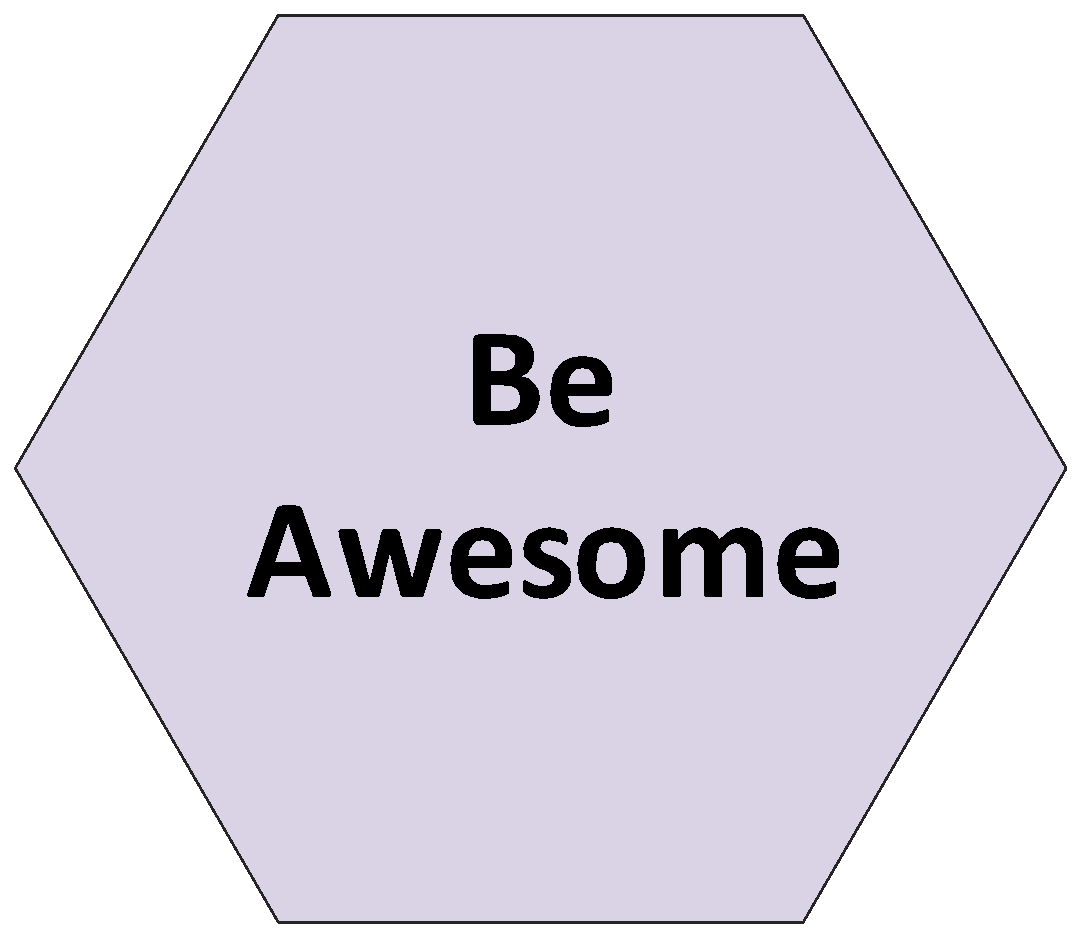 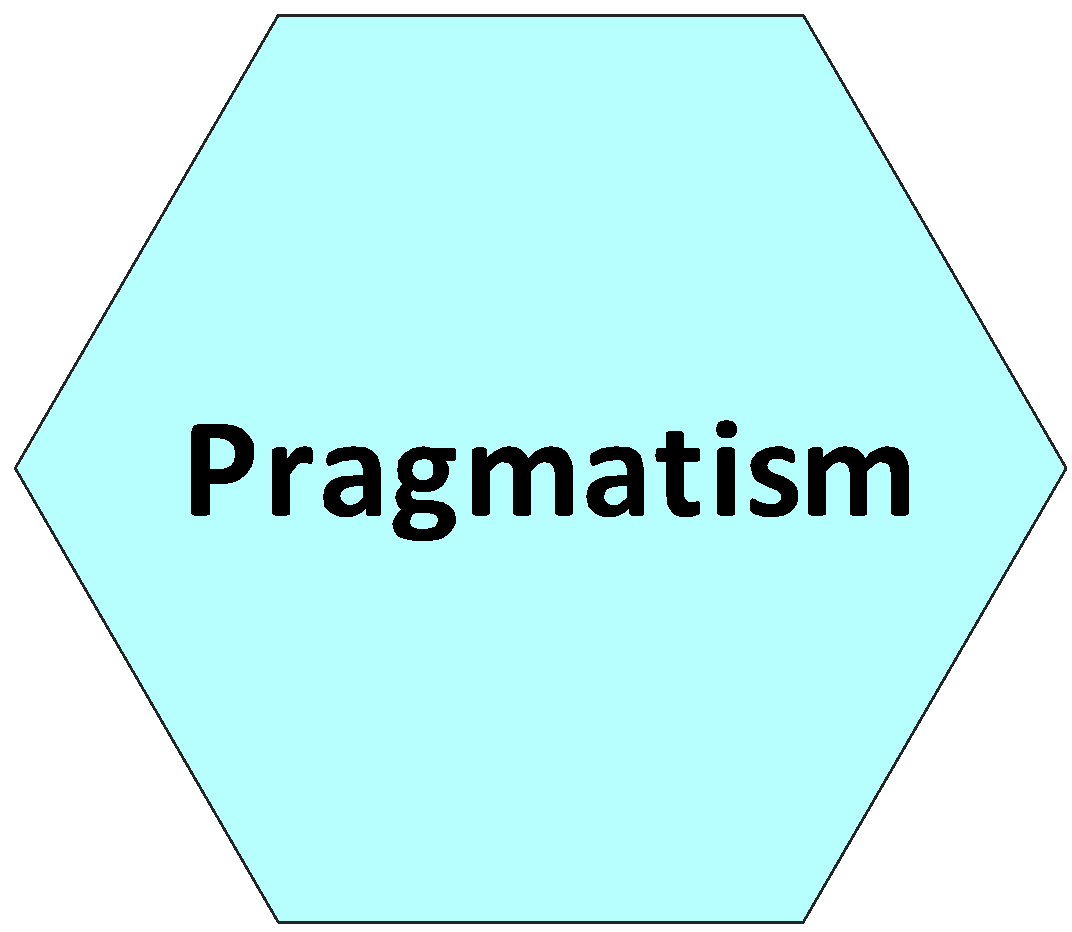 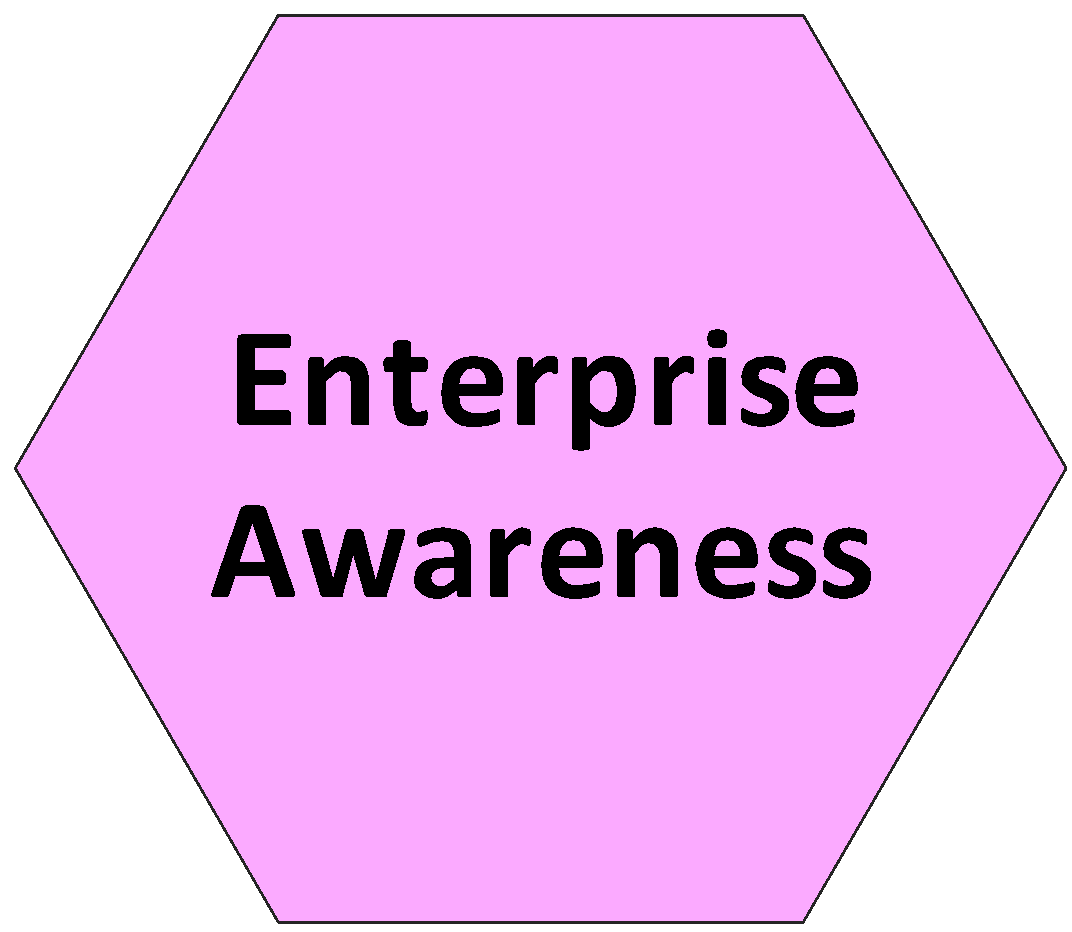 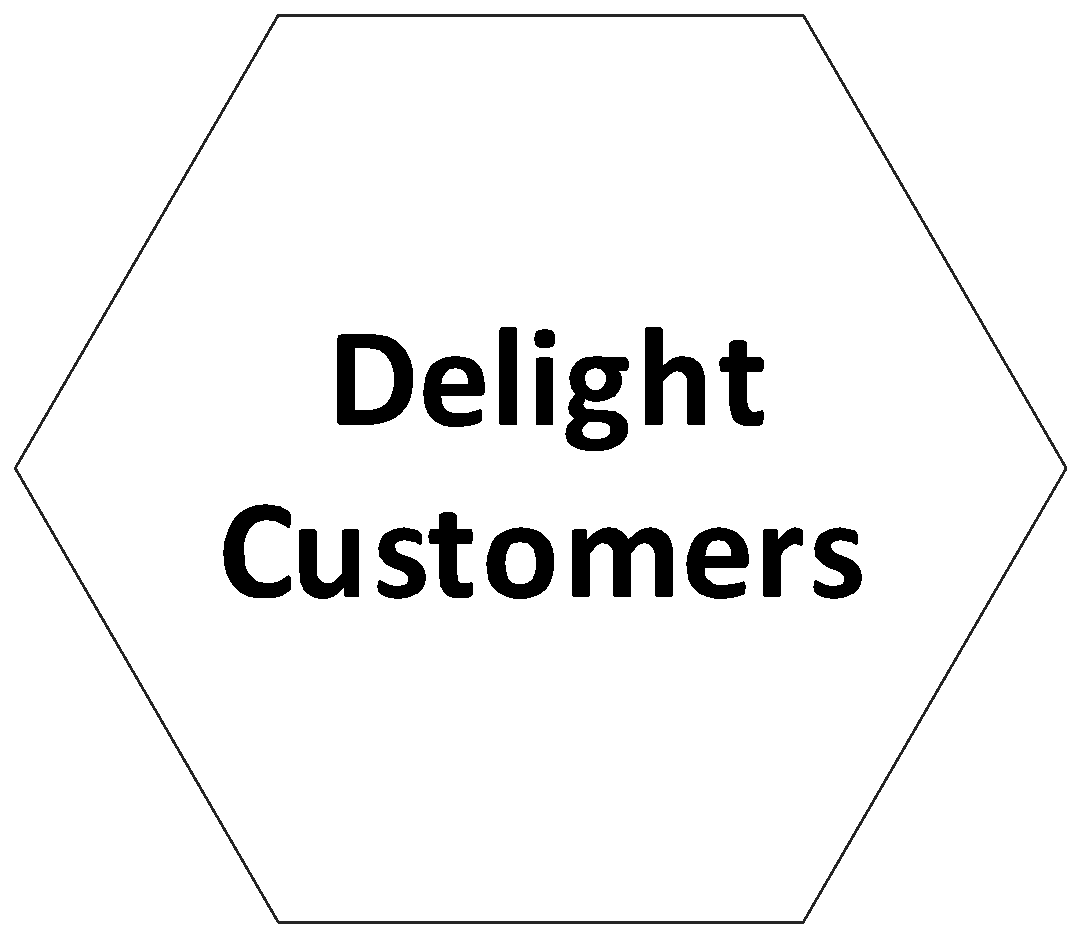 The Seven Principles of Disciplined Agile
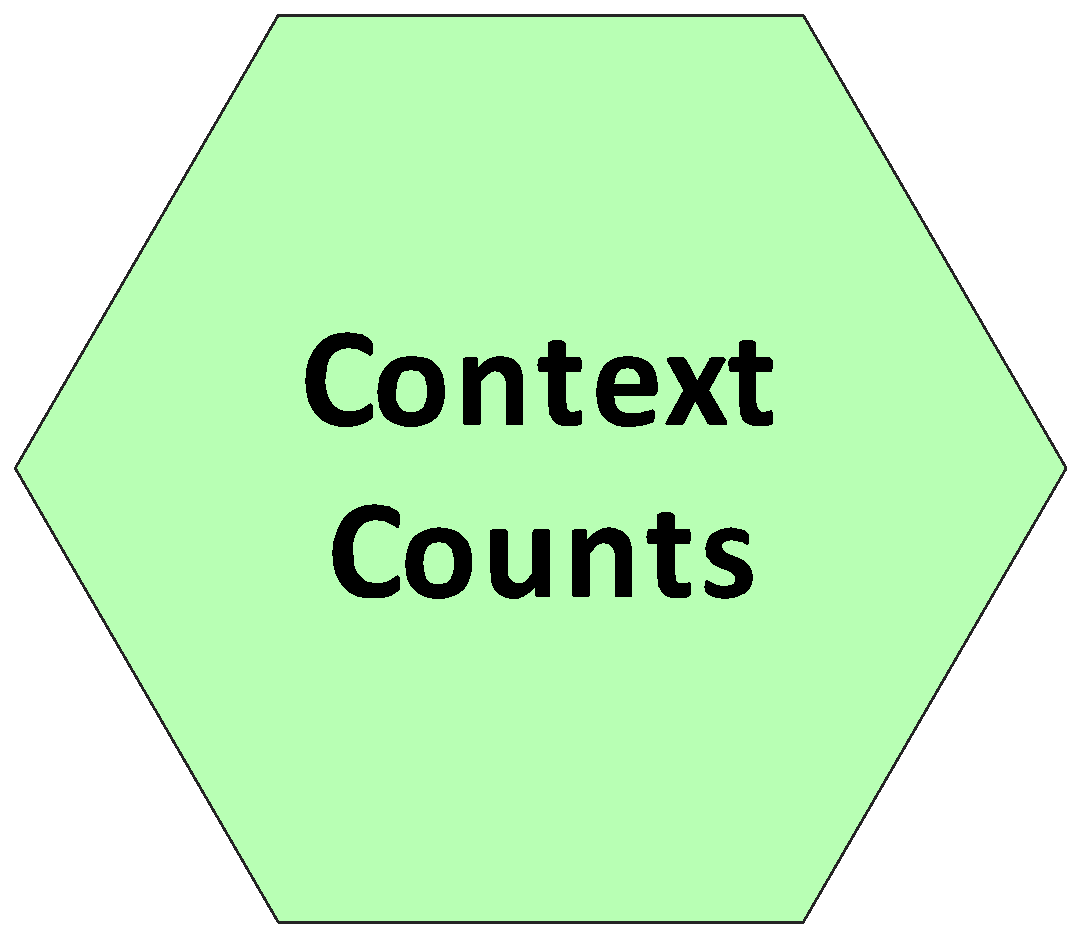 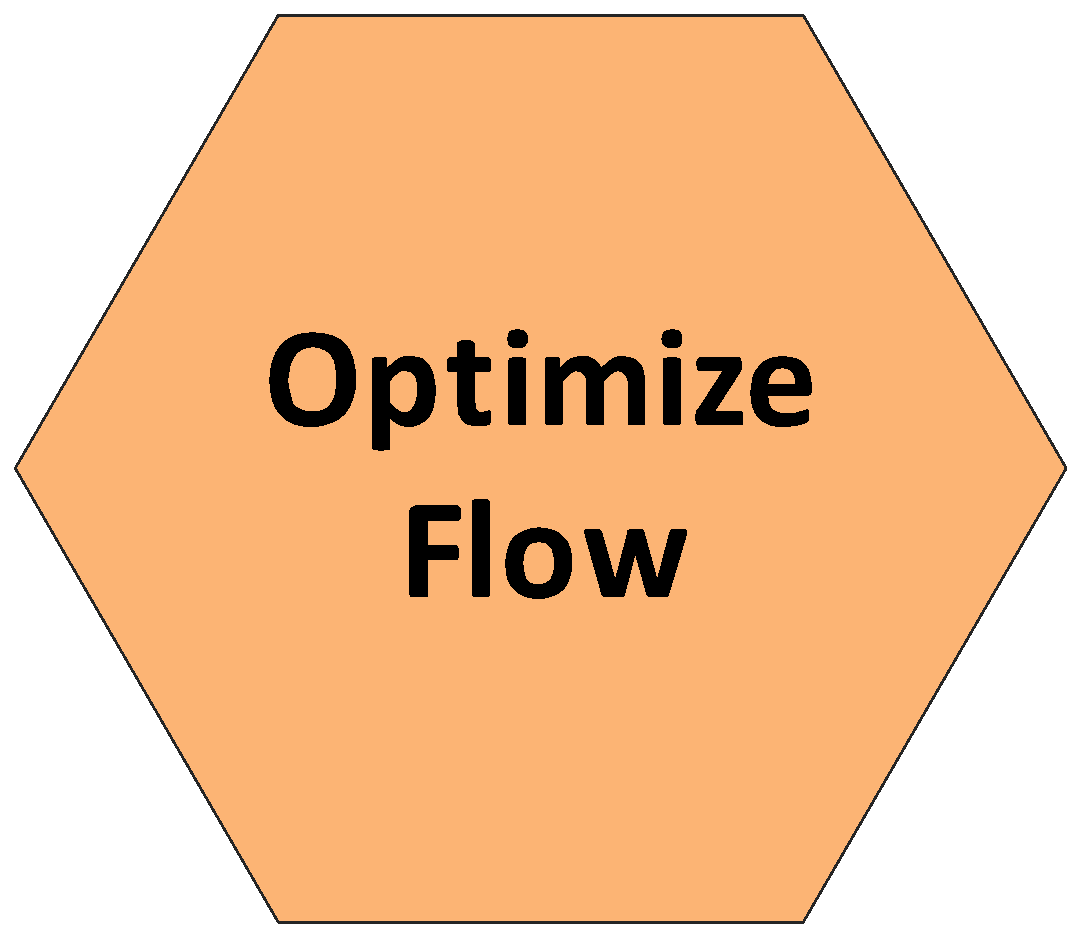 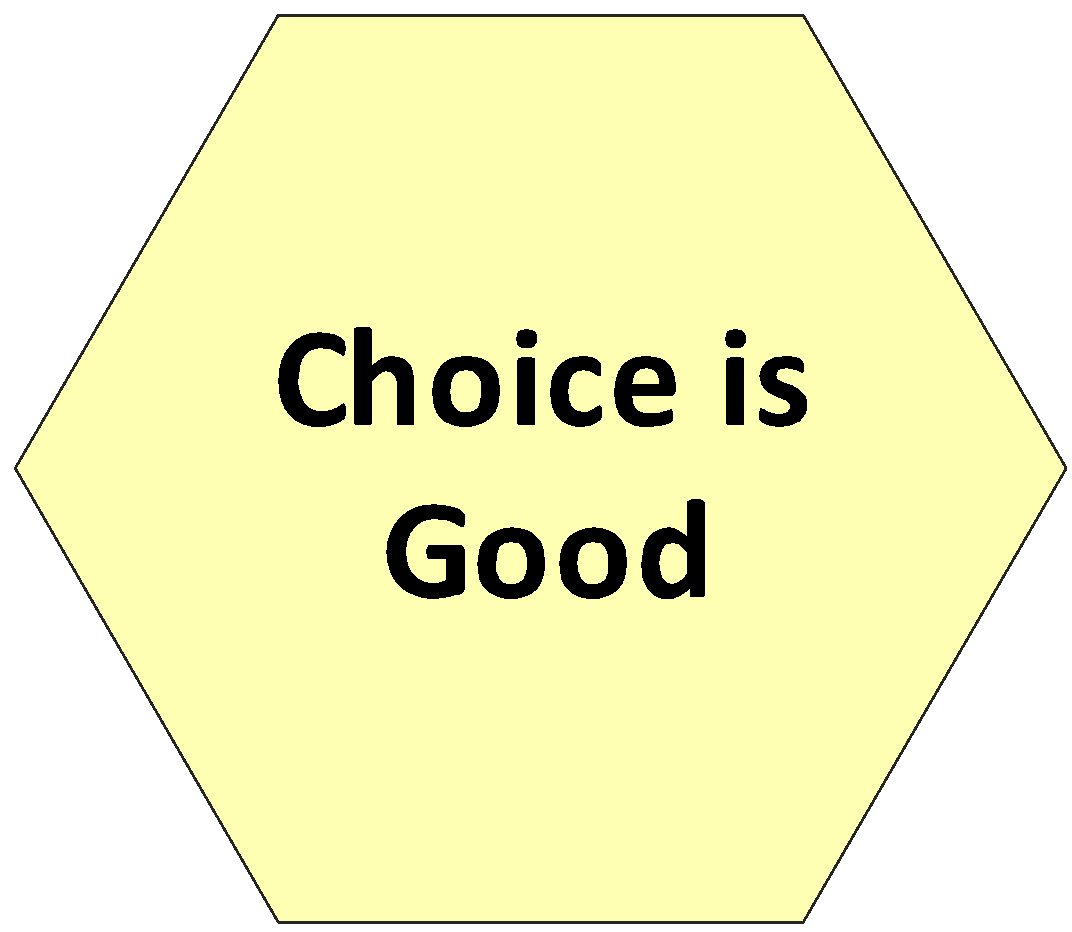 ‹#›
[Speaker Notes: 3 min

Work through each of the 7 principles one at a time.  This is a build slide.


What does it mean to be disciplined? To be disciplined is to do the things that you know are good for you, things that usually require hard work and perseverance. It requires discipline to regularly delight your customers. It takes discipline for teams to become awesome. It requires discipline for leaders to ensure that their people have a safe environment to work in. It takes discipline to recognize that you need to tailor your approach for the context that you face, and to evolve your approach as the situation evolves. It takes discipline to recognize that you are part of a larger organization, that you should do what’s best for the enterprise and not just what’s convenient for you. It requires discipline to evolve and optimize your overall workflow, and it requires discipline to realize that you have many choices regarding how you work and organize yourselves, so you should choose accordingly.

For details, visit http://www.disciplinedagiledelivery.com/principles/]
Agile
Business agility
‹#›
[Speaker Notes: 1 min

There is no intention of combining the PM BOK Guide content and the DA BOK into one.  Each program is has its own approach.  Ideally we know both.  Some projects are best suited for a traditional project management approach while others favour an agile approach.  There is some common overlap between the programs, specifically in the risk management and governance guidance.

You may be wondering about the future of the PMI-ACP certification.  The ACP designation is a very good certification and there are no plans to stop the program at this time.  While it is not part of the Disciplined Agile certification program, anyone taking a DA certification will get credit for their ACP experience and education.  This means an accelerated path for those with an PMI-ACP who wish to attain a DA Certification]
Disciplined Agile (DA) is described in four views
Mindset
Roles & responsibilities
    
    Team structures
People
Flow
Practices
Lifecycles

    Workflows
Goal diagrams
Principles and guidelines
‹#›
[Speaker Notes: 1 minute

DA content is organized into 4 flows:  Mindset, People, Practices, and Flow

<refer to the components in the slide, such as ”The People aspect describes Roles & Responsibilities as well as various strategies for organizing teams”>

We will review some aspects of each of these aspects in the following slides]
PEOPLE
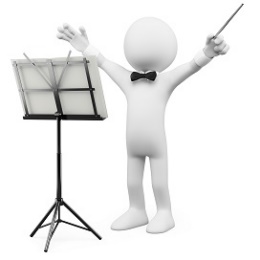 Team Lead
Agile process expert, keeps team focused on achievement of goals, removes impediments
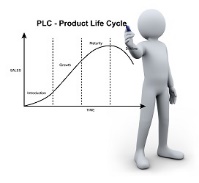 Product Owner
Owns the product vision, scope and priorities of the solution
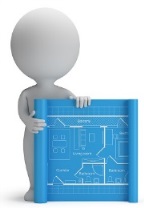 Architecture Owner
Owns the architecture decisions and technical priorities, mitigates key technical risks
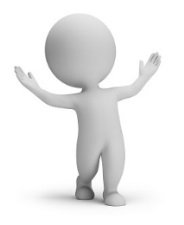 Team Member
Cross-functional team members that deliver the solution
Stakeholder
Includes the customer but also other stakeholders such as the sponsor, operations engineers, support staff, architecture, database groups, finance, and more
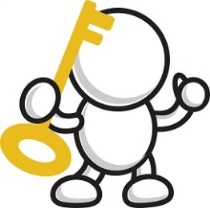 Foundations of Disciplined Agile © 2019 Project Management Institute, Inc.
NOVEMBER 2019
‹#›
[Speaker Notes: 2 minutes

Primary roles are ones that we typically see on all teams regardless of the situation
DA explicitly brings in the role of Architecture Owner.  Scott and Mark like to say that the Architecture Owner is responsible for “good technical behavior” on the team, ensuring that organizational standards are followed and that the work is of good quality.
Stakeholder is more robust term than customer, although we really love the word customer.

There are other roles in DA for scaling situations such as Program Manager.  It is important to understand that these are just roles, not job titles.  Additionally, your names for some of these may be different.  For instance you may wish to call a Team Lead a Scrum Master, or an Agile Project Manager.  DA is agnostic with terminology.

____
https://disciplinedagiledelivery.com/roles-on-dad-teams/

Image source: Canstock]
FLOW
Potential projects
Inception
Construction
Transition
Construction
‹#›
FLOW
Potential projects
Inception
Construction
Transition
...
Proven Architecture
Sufficient Functionality
Production Ready
Continued Viability
Stakeholder vision
Delighted Stakeholders
Construction
‹#›
Your team interacts with others, and they need to become agile too!
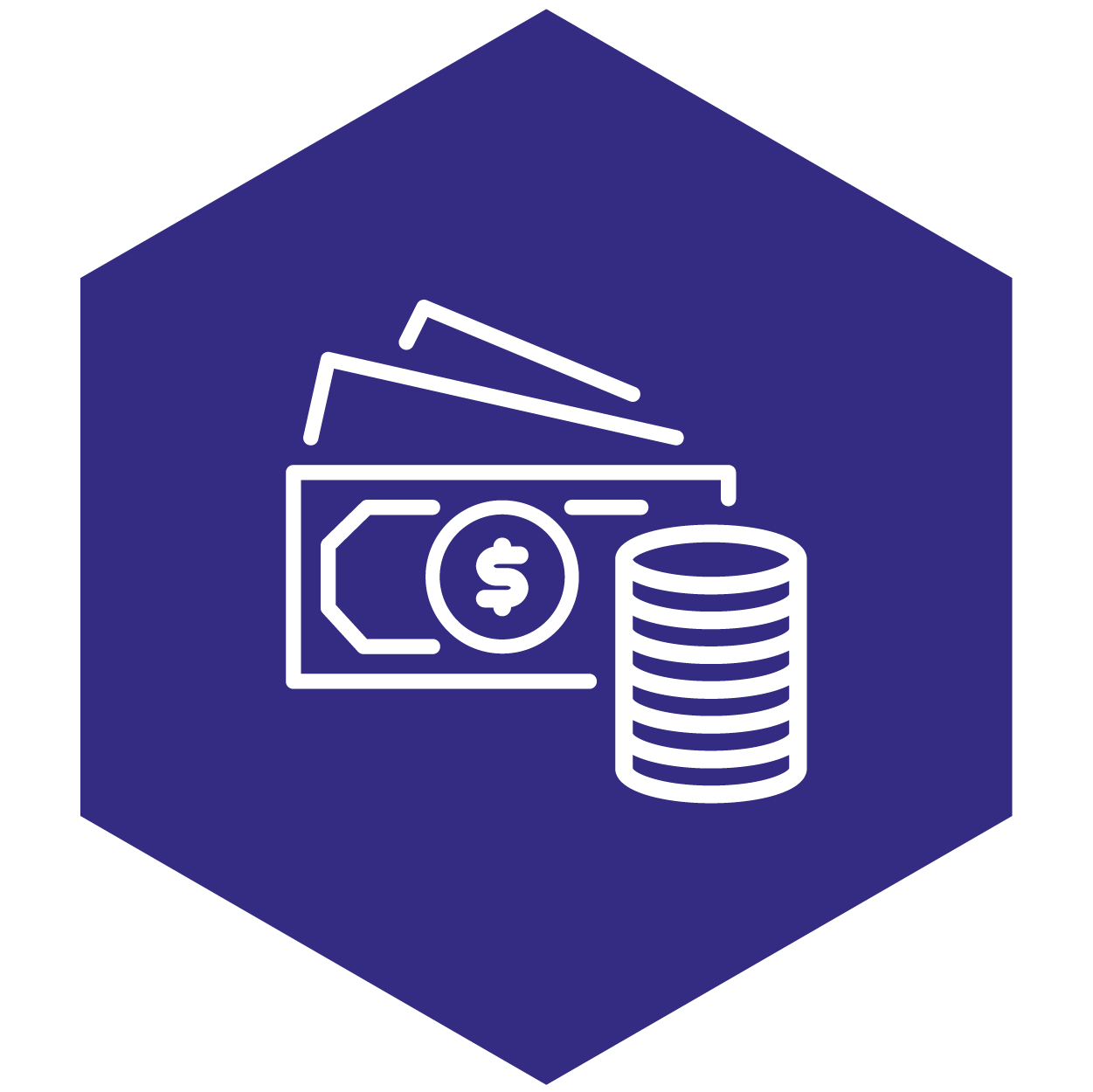 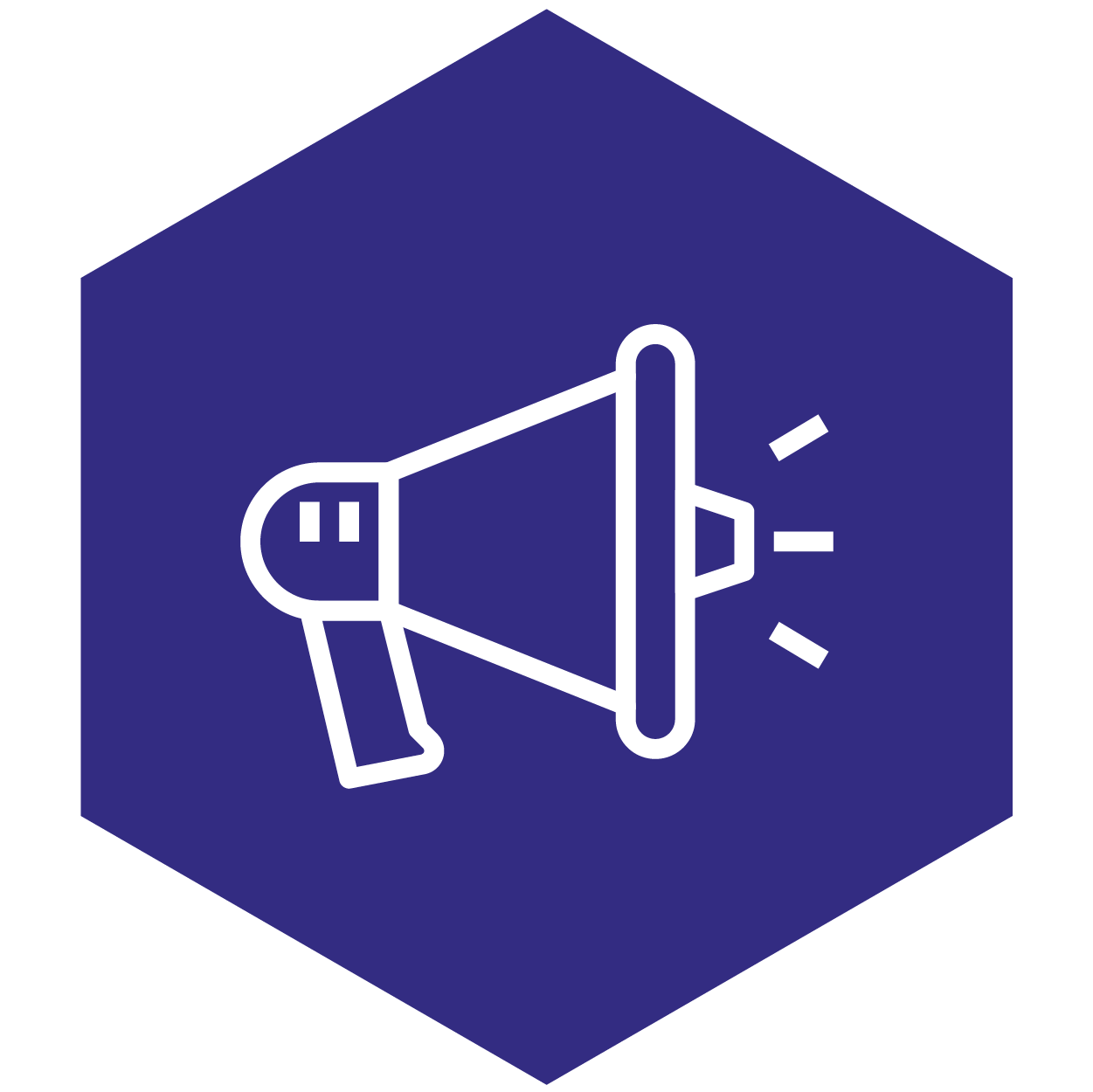 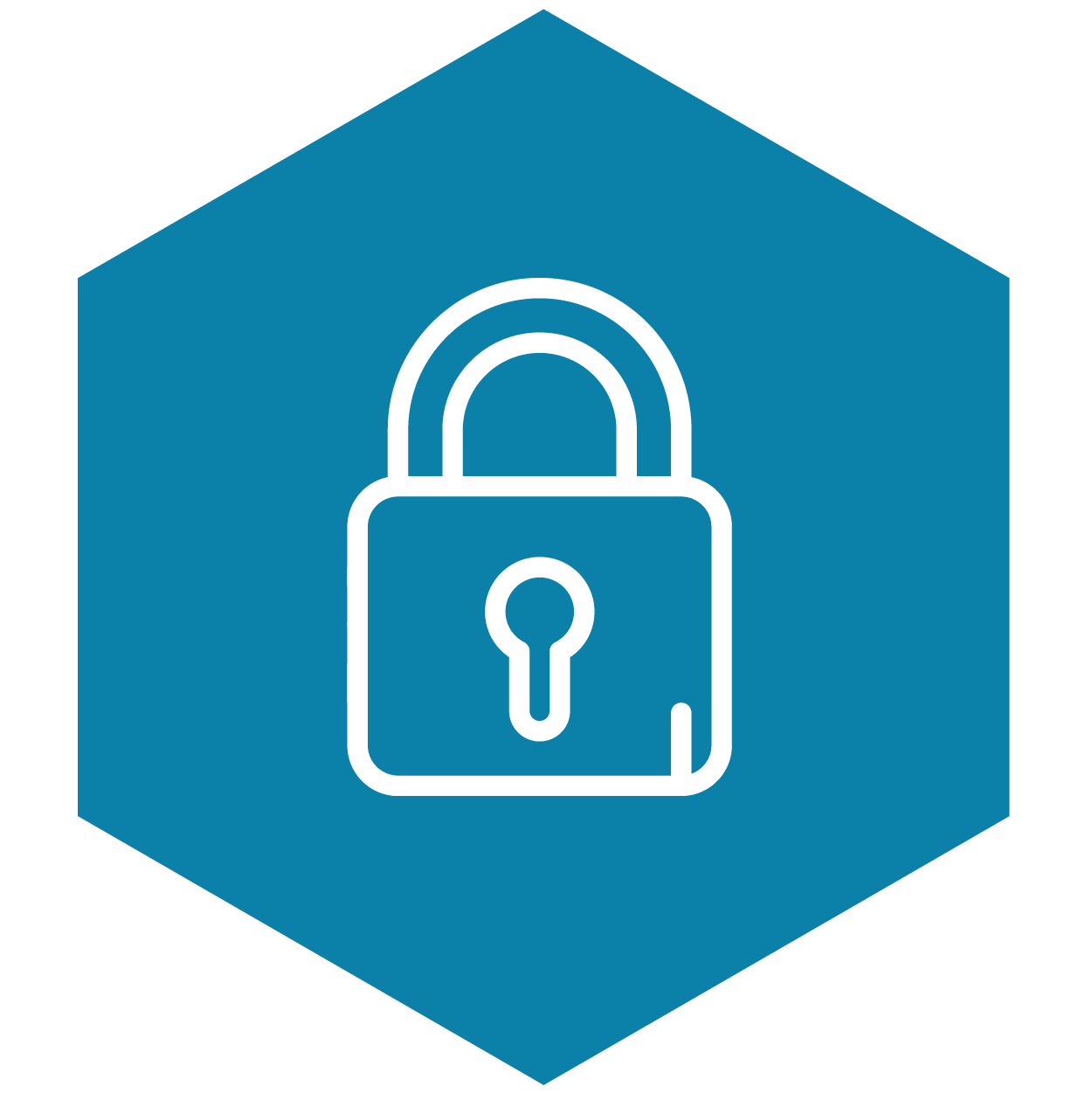 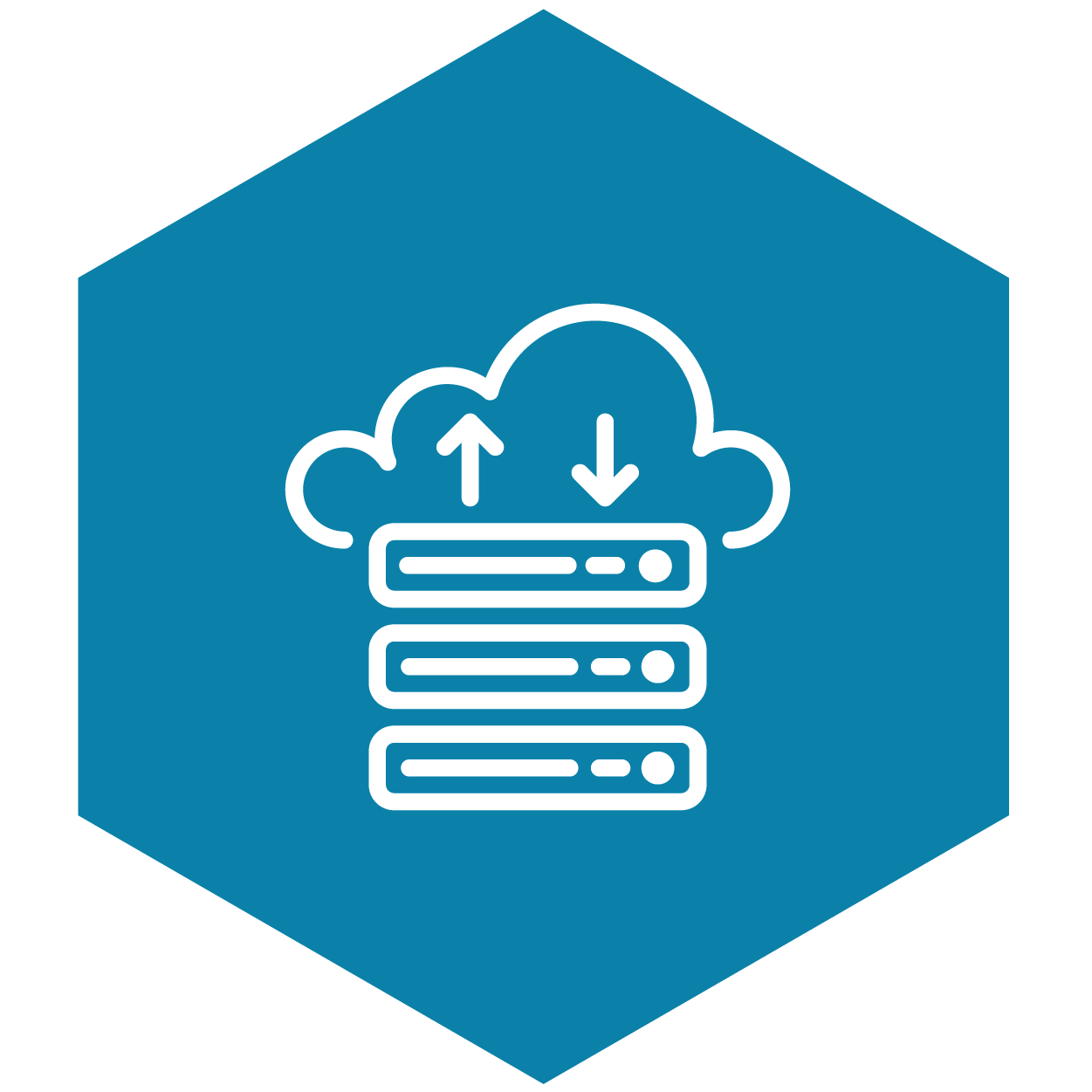 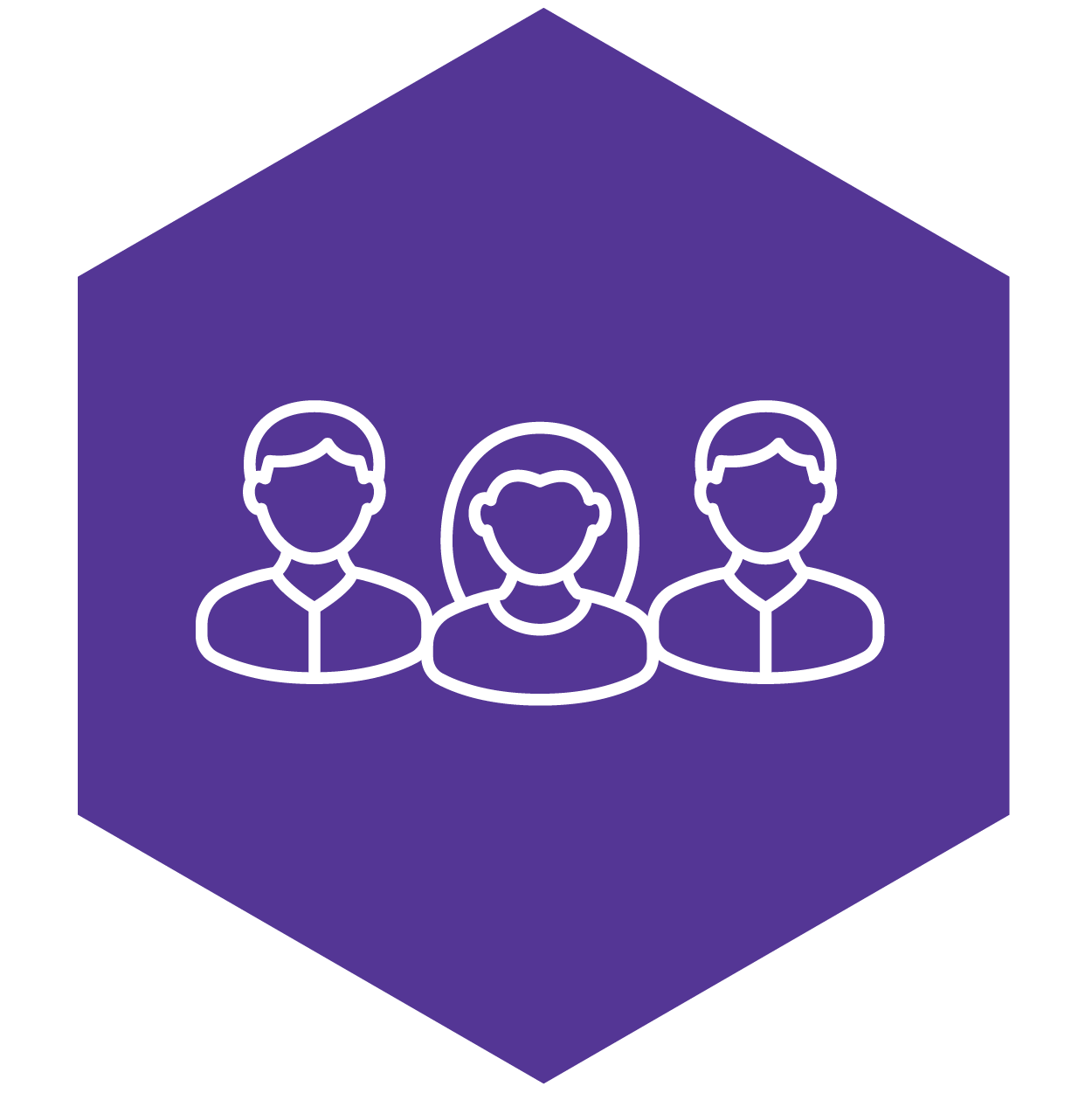 Finance
Marketing
IT Operations
People
Management
Security
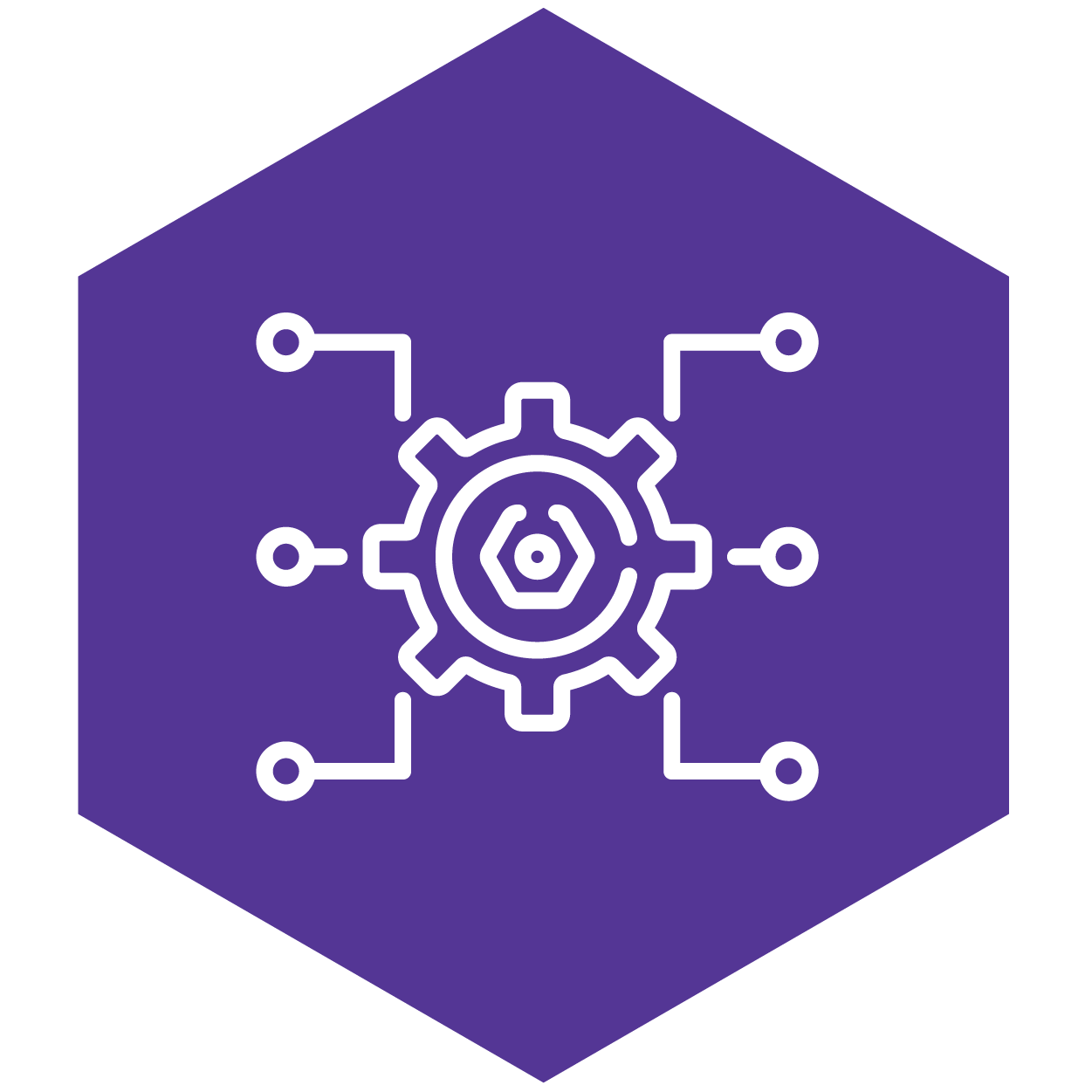 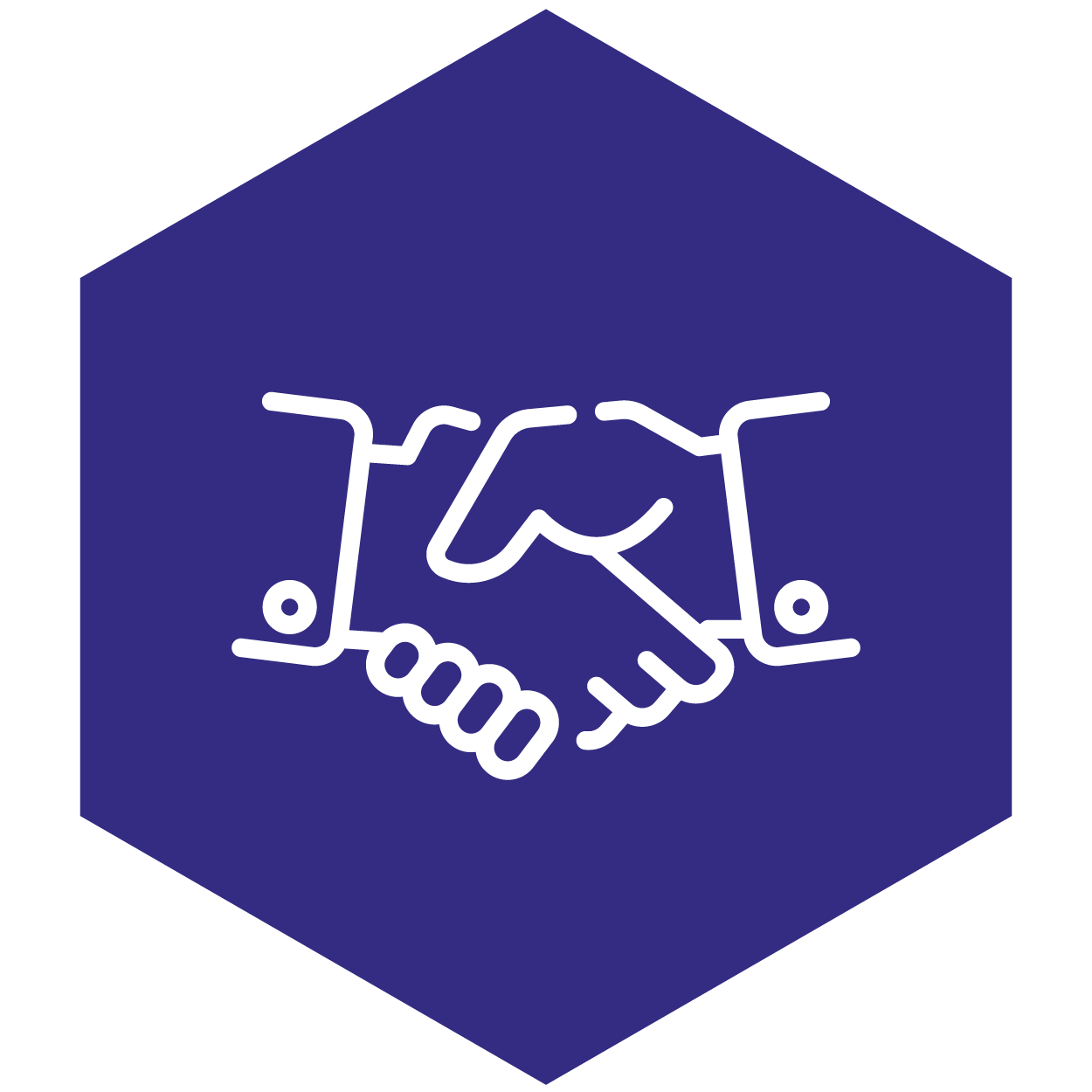 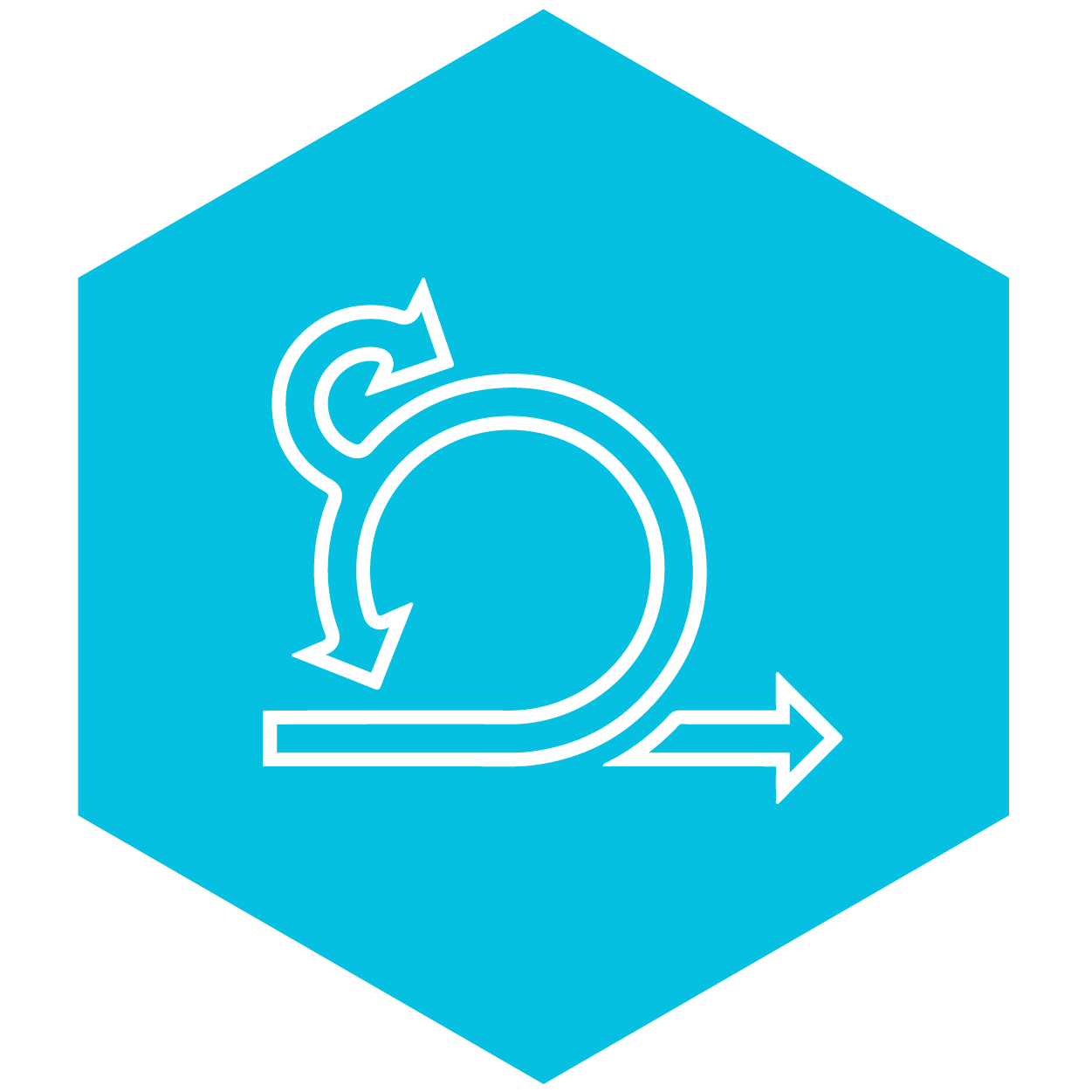 Enterprise
Architecture
Procurement
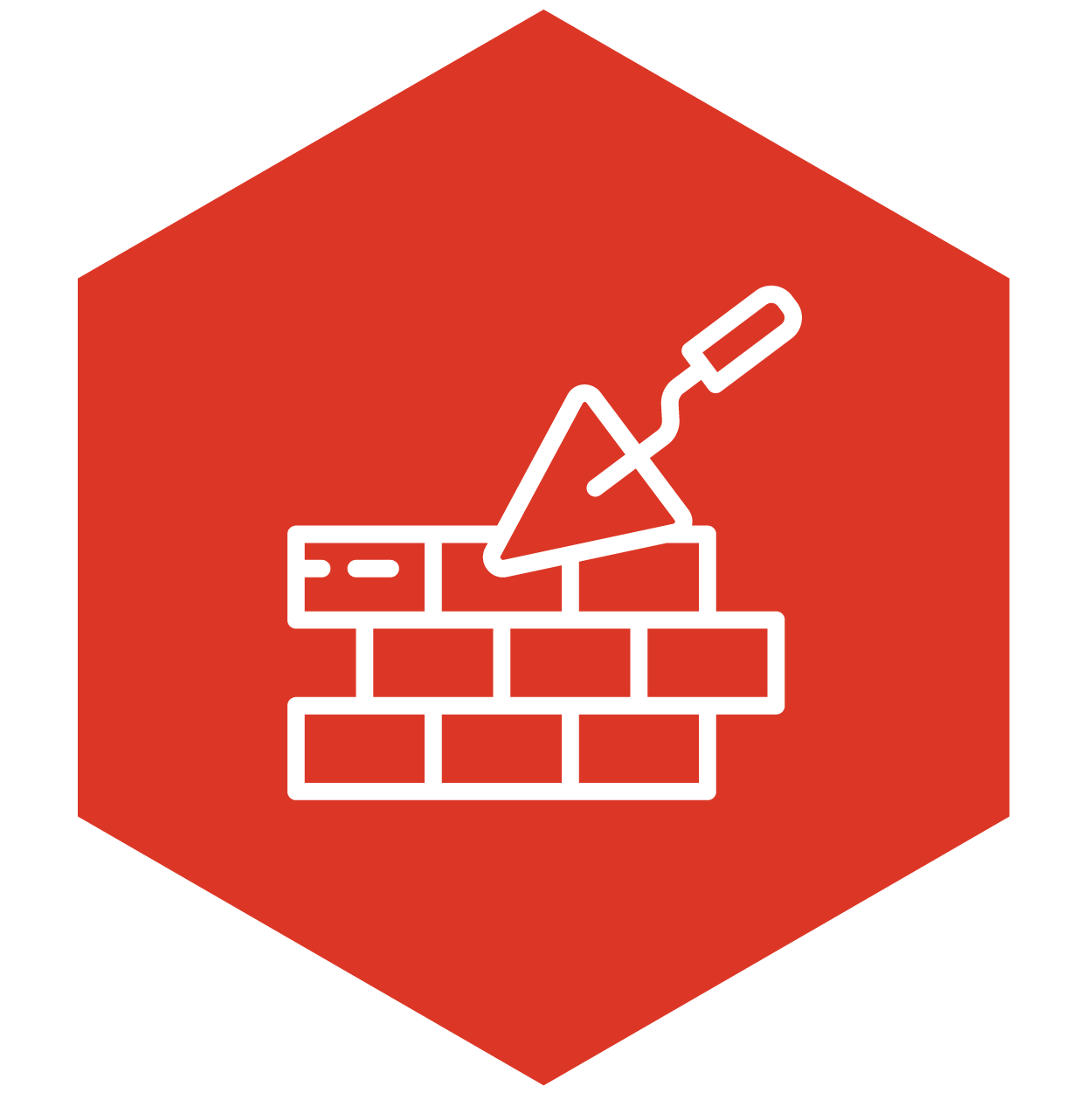 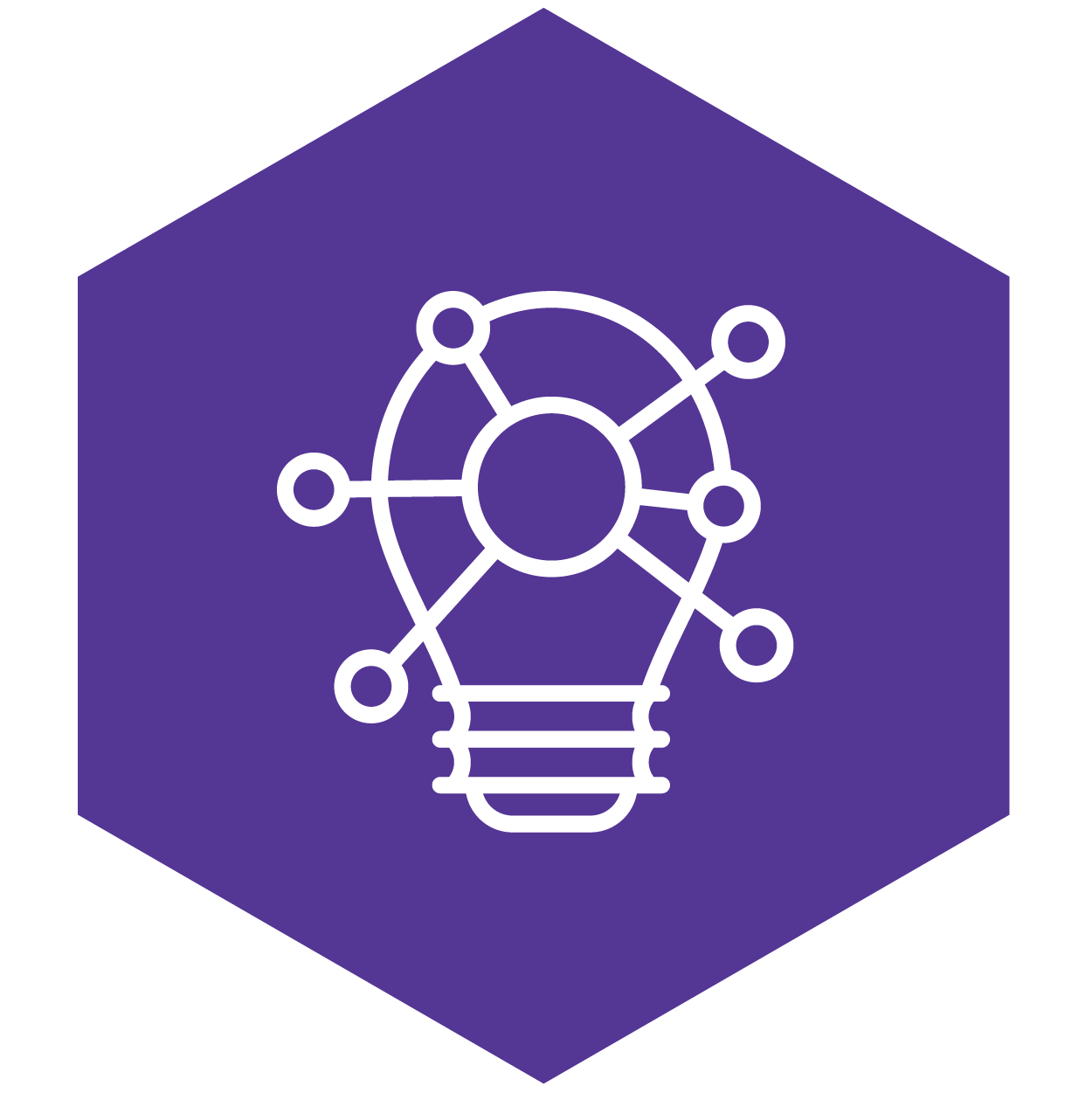 And many
more…
Strategy
‹#›
Leading the Transformation © 2019 Project Management Institute, Inc.
JANUARY 20
‹#›
[Speaker Notes: 1 min

These are some examples of Process Blades.  The hex in the middle of this diagram depicts a typical Scrum team.

Many people assume that agile teams are whole, meaning that they have all the skills, people (and authority) needed to get the job done, but this simply isn’t the case
Teams need to collaborate with other teams/groups to accomplish their goals
These teams need to work in an agile-friendly nature. 

Agile often fails in organization because the supporting groups themselves are not agile.  It is not their fault, they just haven’t been education on THEIR new Way of Working to be agile]
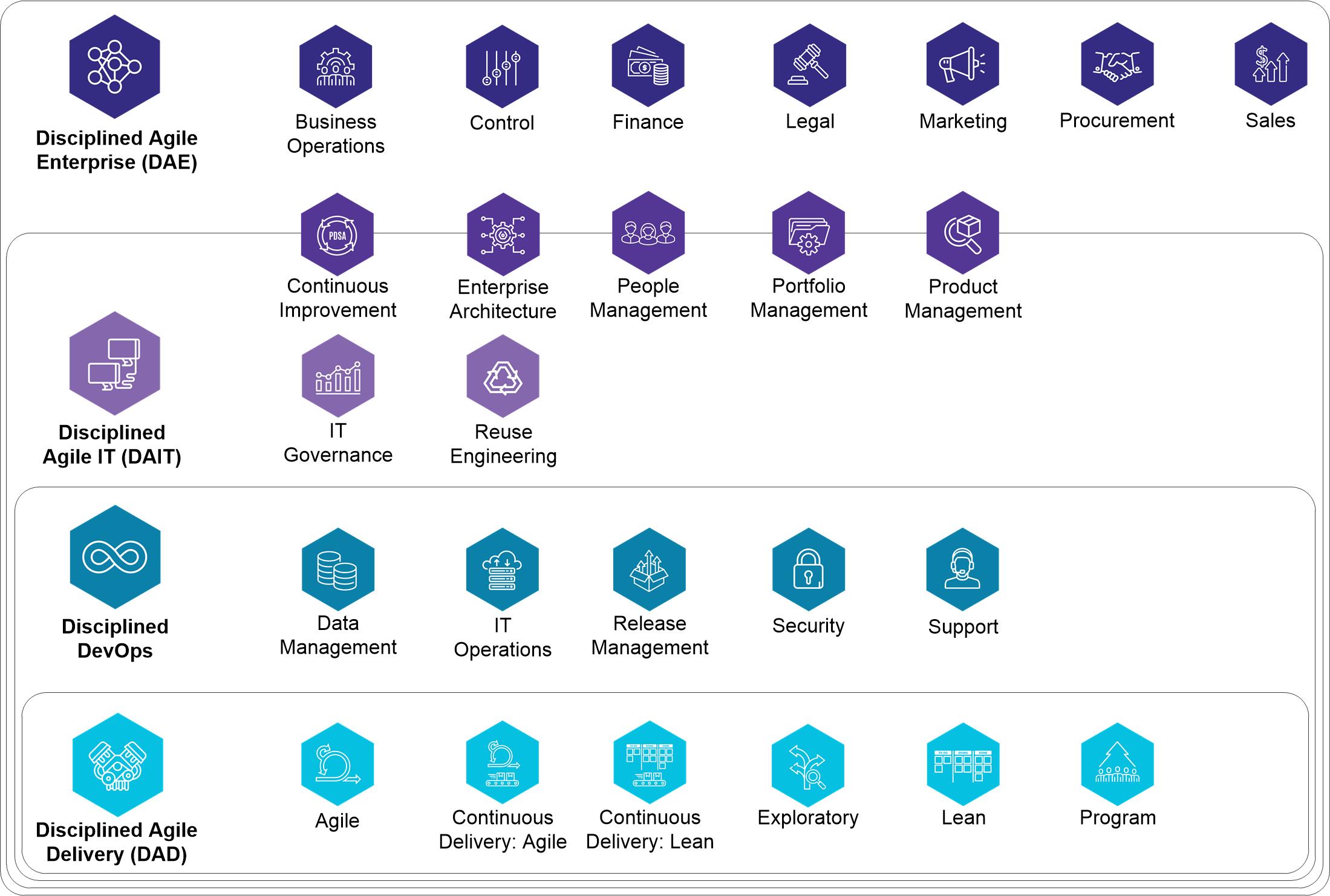 PRACTICES
Leading the Transformation © 2019 Project Management Institute, Inc.
JANUARY 20
‹#›
[Speaker Notes: 1 min

Behind each of these process blade are is a goal diagram where the practices are organized

Let’s look at the an example, the Data Management process blade…]
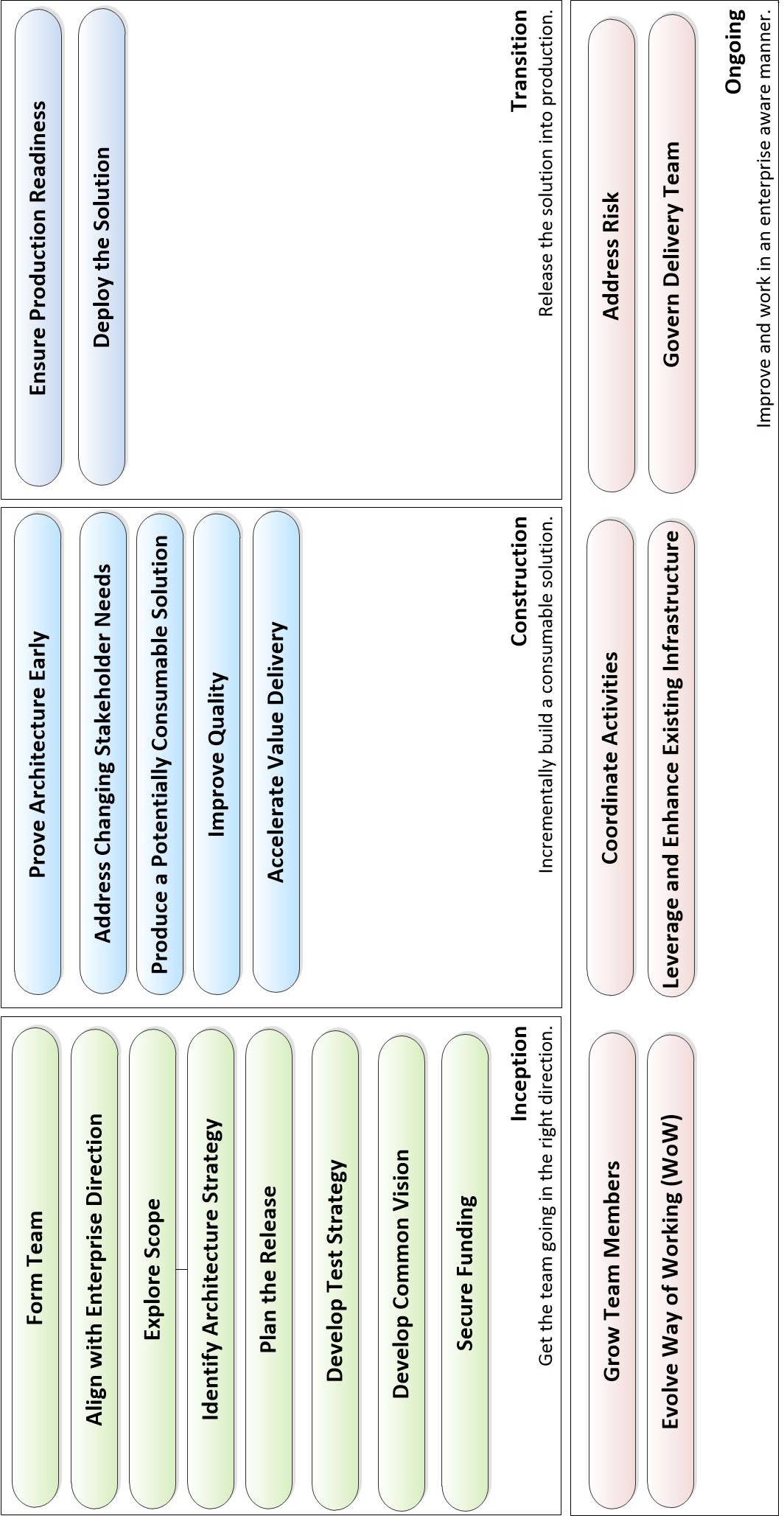 The Process Goals of Disciplined Agile Delivery (Current)
‹#›
[Speaker Notes: 1 min

This is a summary of all of the goals at the “DAD” level of DA.  There is a goal diagram for each of these goals.

Regardless of what type of project you are on, you will have these goals.  For instance, you need to Form a Team, if you don’t have one. And you will need to Plan the Release]
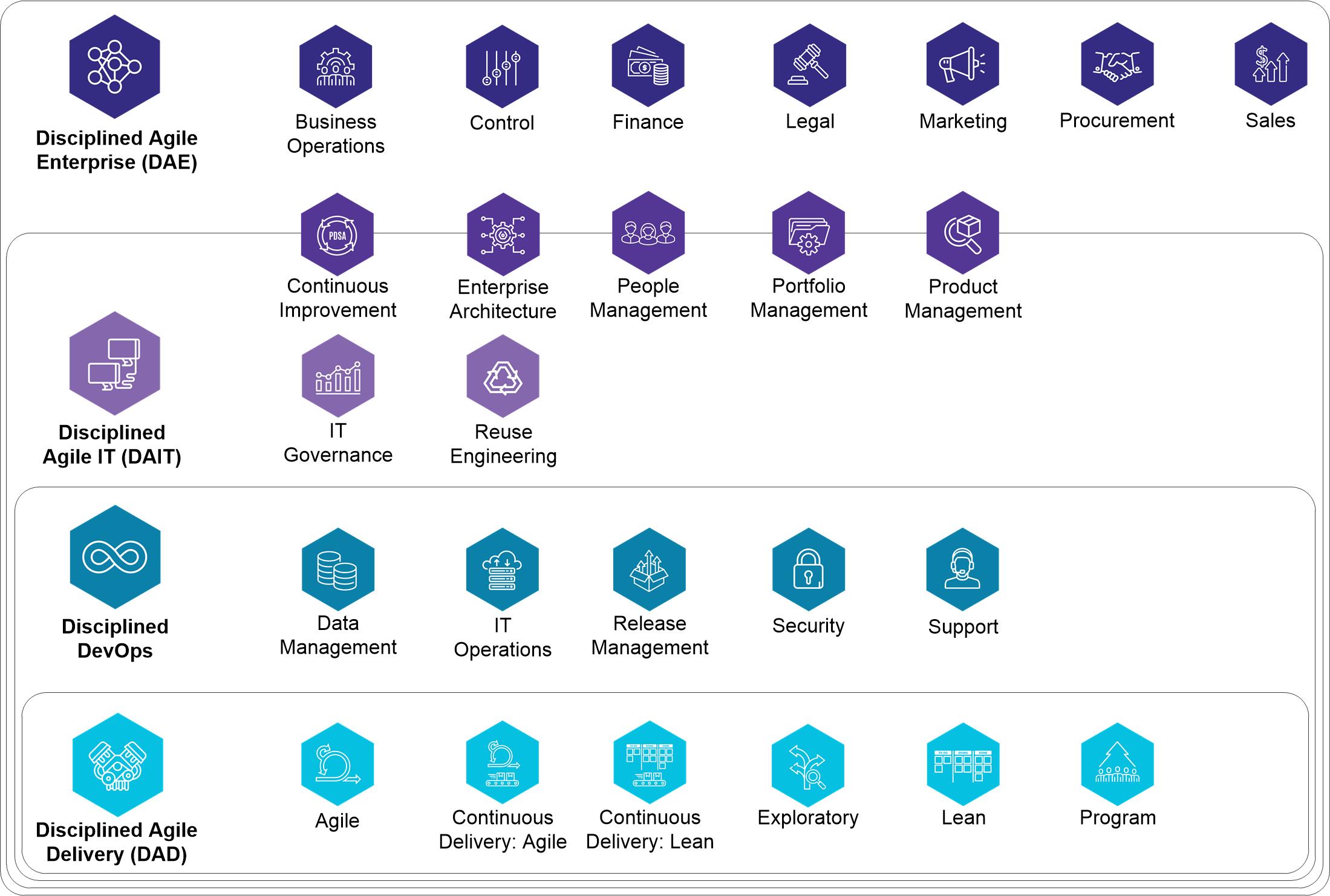 Leading the Transformation © 2019 Project Management Institute, Inc.
JANUARY 20
‹#›
[Speaker Notes: 1 min

Behind each of these process blade are is a goal diagram where the practices are organized

Let’s look at the an example, the Data Management process blade…]
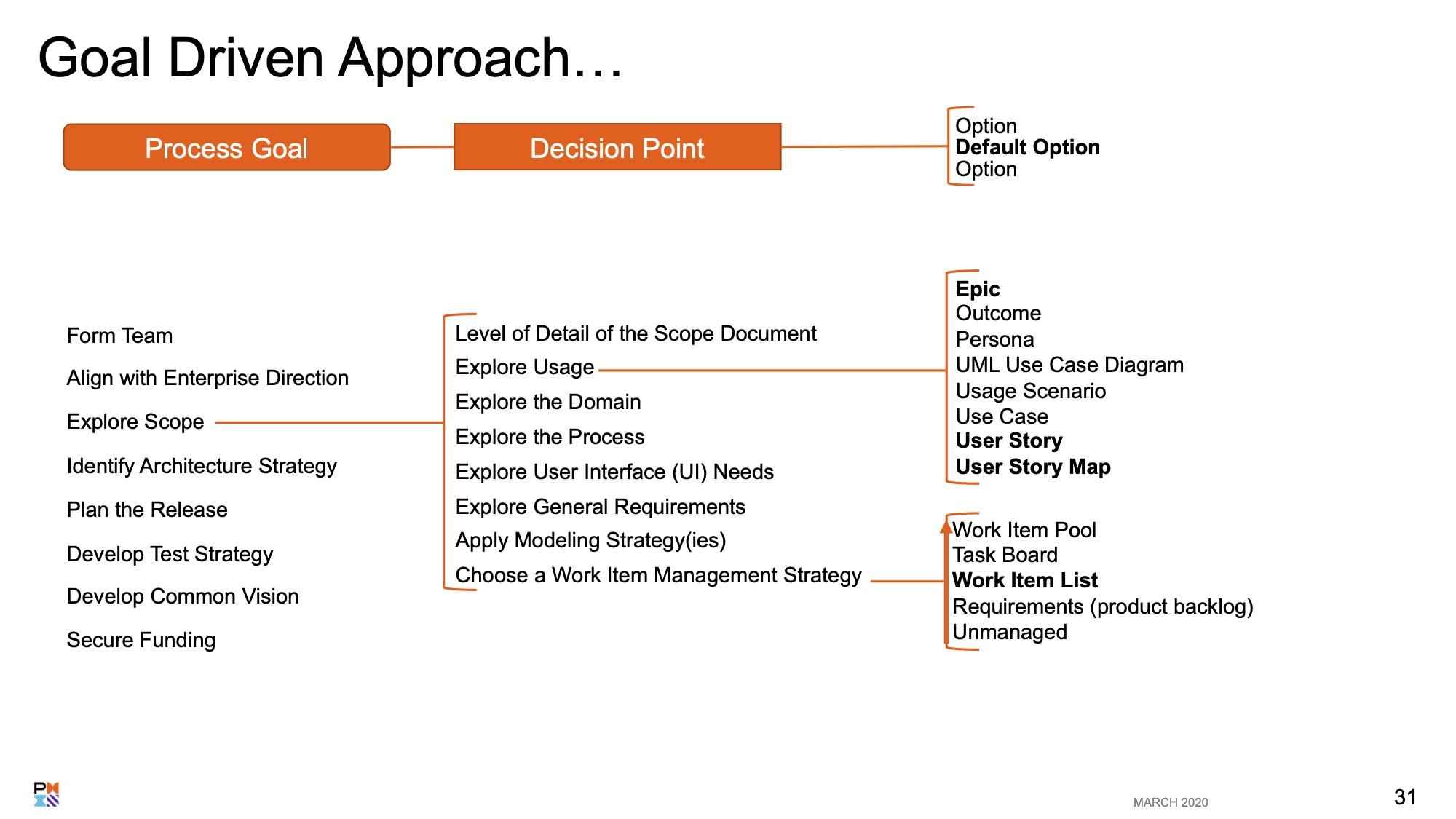 ‹#›
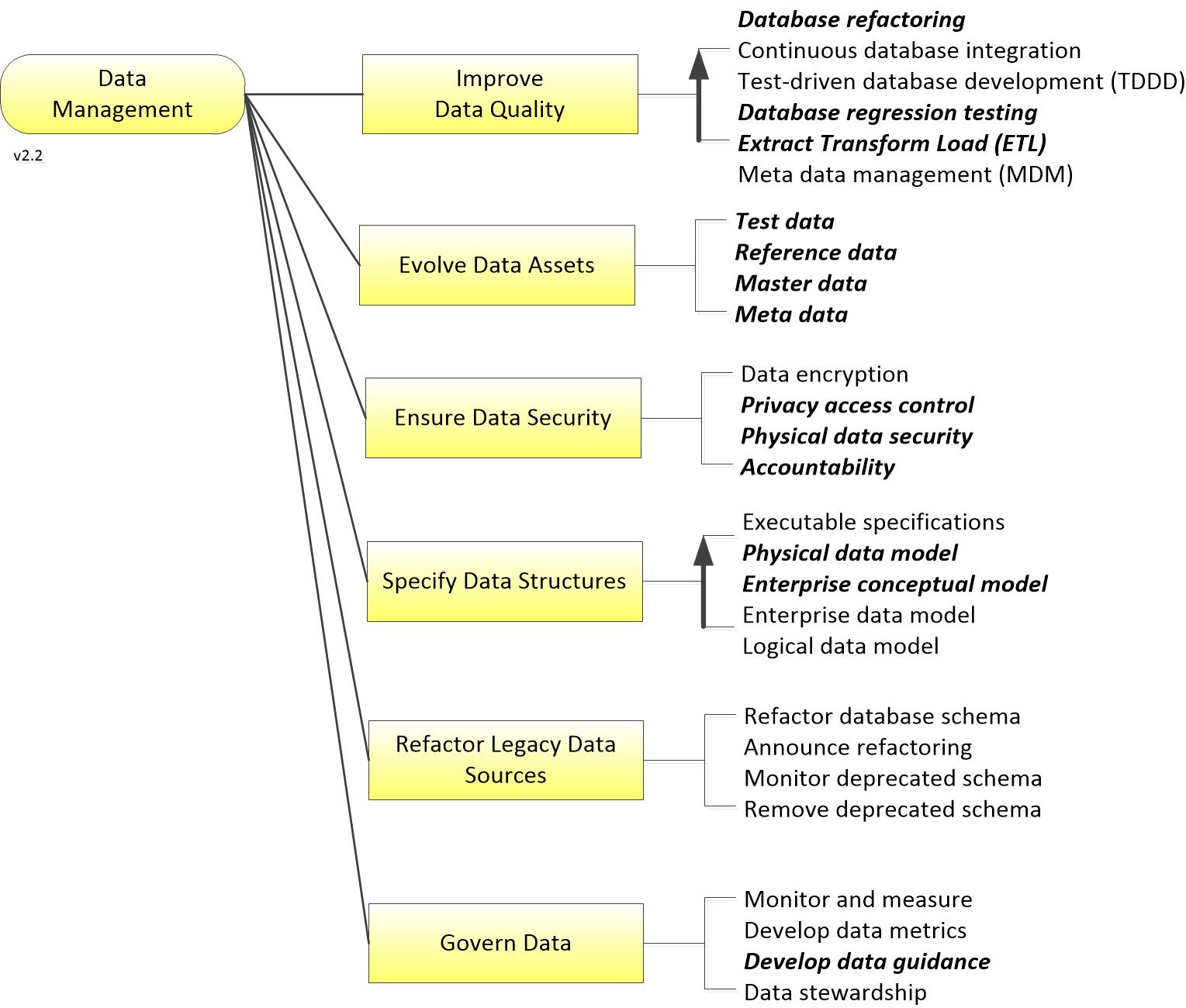 Data Management Goal Diagram
Leading the Transformation © 2019 Project Management Institute, Inc.
JANUARY 20
‹#›
[Speaker Notes: 2 min

This is the goal diagram for the Data Management process blade

Each goal has a set of things to consider, which are represented by the rectangles, such as Improve Quality <point to it>.  These are called Decision Points

For each decision point there are a set of options.  The ones that are bold and italicized represent default practices, good things to start with.

If there is an arrow beside the choices, it means that it is an ordered list, and that, generally speaking the practices at the top are better than the practices at the bottom]
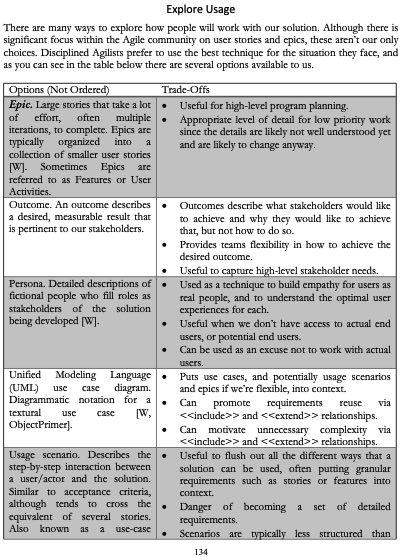 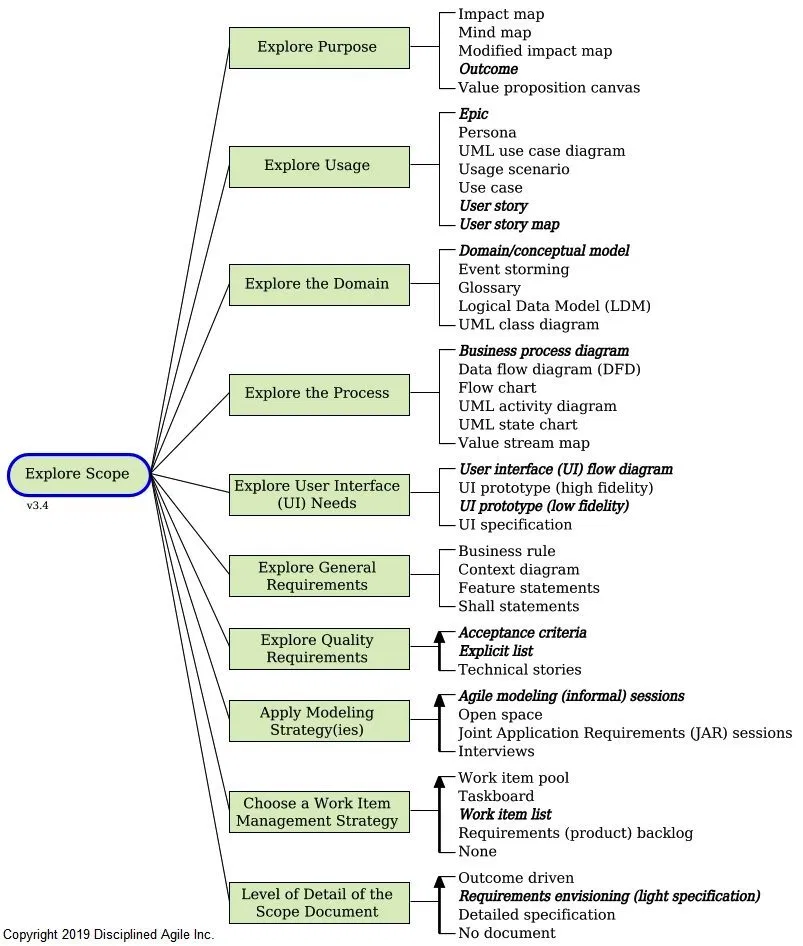 ‹#›
[Speaker Notes: 2 min

Here is another example of a goal diagram, the Explore Scope goal.

Agile teaches us that User Stories are a good way of capturing requirements in a light weight agile fashion.  You can see User Story as an option in the Explore Usage decision point <point to User Story option>

But we usually discover that User Stories aren’t enough.  Agile teams often struggle because they don’t understand what other requirements modeling options are available.  This is where the power of the DA toolkit comes in.  It lays out the most popular options so that you can pick ones that can make you more effective.  For instance, <click to build the slide to show Persona highlighted> Personas can be a good way to understand our stakeholders better so that we can create a better user experience.

<click to build out the highlight of the description of personas on the right of the slide>

In the Choose you WoW book, each strategy such as personas are defined, as well as the trade-offs so that you can decide if the technique would be useful for you.

This helps you make better decisions to optimize your “way of working”]
DA Certifications
Certified Disciplined Agilist (CDA)
Certified Disciplined Agile Practitioner (CDAP)
Disciplined Agile Lean Scrum Master (DALSM) 
Certified Disciplined Agile Coach (CDAC)
Certified Disciplined Agile Instructor (CDAI)
‹#›
[Speaker Notes: 2 min

<read the slide, add the following context if you like>

No matter what kind of agile you are using, you can be more effective with the DA Toolkit.  As an industry we need to set the bar higher for agile professionals that just getting a 2-day certification, which has no requirement for real experience, and trivial test, if there is one at all.

With PMI’s acquisition of DA, PMI is committed to raising the standard of professionalism in the agile community.]
“Better Decisions Lead to Better Outcomes”
In Summary
Disciplined Agile is a rich, comprehensive and well-organized toolkit of strategies to help your organization be more successful with Agile
DA brings a disciplined, agnostic, professional, enterprise approach to agile which is what our industry has been lacking in the past
Understanding what your options are, and which ones work in different contexts leads to better decisions
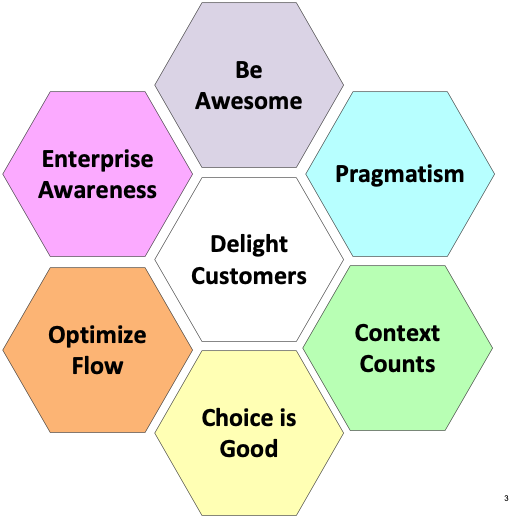 Disciplined Agile
10 JANUARY 2020
‹#›
[Speaker Notes: 2 min

<read the slide, add the following context if you like>

No matter what kind of agile you are using, you can be more effective with the DA Toolkit.  As an industry we need to set the bar higher for agile professionals that just getting a 2-day certification, which has no requirement for real experience, and trivial test, if there is one at all.

With PMI’s acquisition of DA, PMI is committed to raising the standard of professionalism in the agile community.]
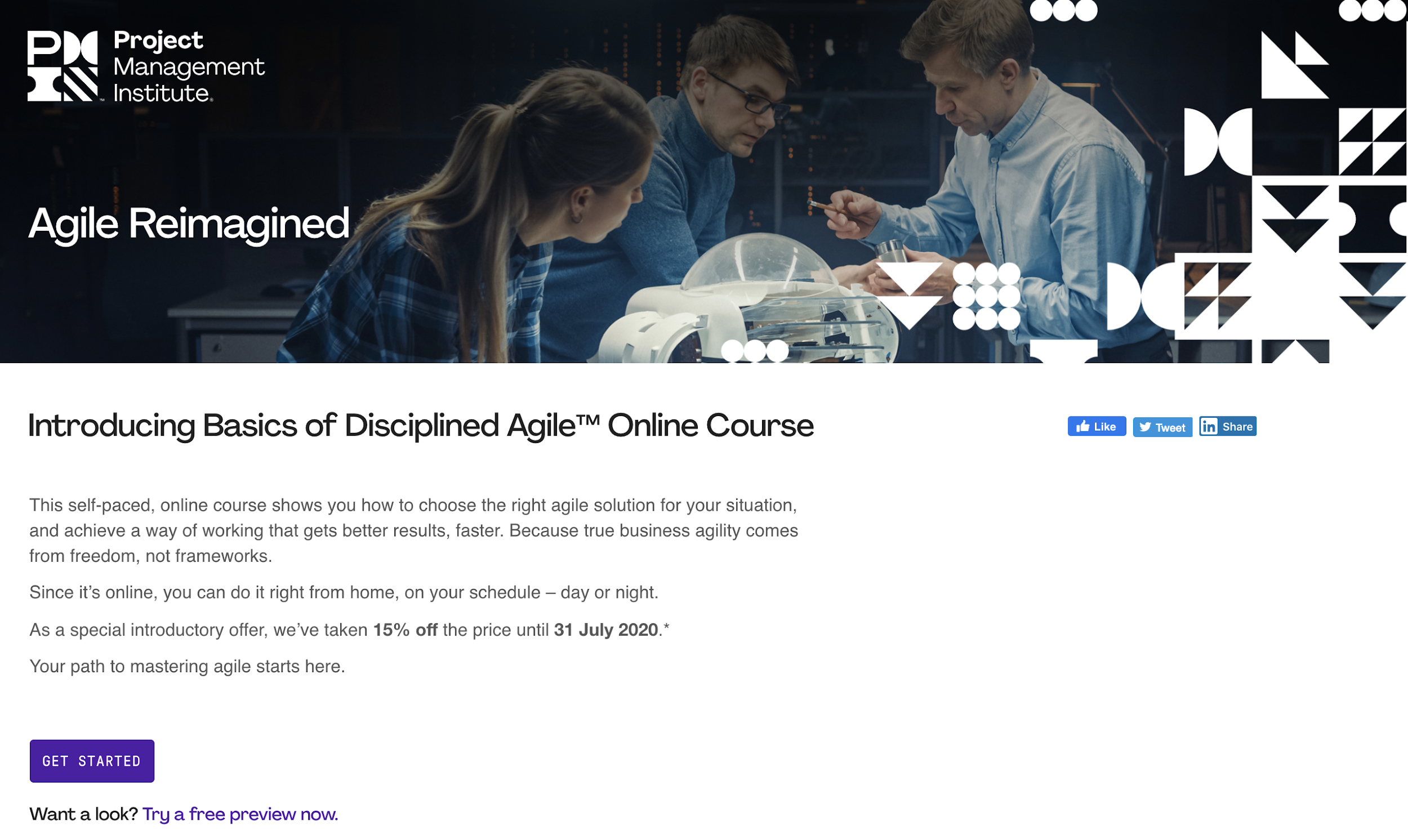 Disciplined Agile
10 JANUARY 2020
‹#›
[Speaker Notes: 2 min

<read the slide, add the following context if you like>

No matter what kind of agile you are using, you can be more effective with the DA Toolkit.  As an industry we need to set the bar higher for agile professionals that just getting a 2-day certification, which has no requirement for real experience, and trivial test, if there is one at all.

With PMI’s acquisition of DA, PMI is committed to raising the standard of professionalism in the agile community.]
THANK YOU
Klas Skogmar
DA Champion, PMI Sweden Chapter
klas.skogmar@pmi-se.org
[Speaker Notes: <change the bottom left of this slide for you!>

<Congratulations on your wonderful talk.  Take a bow>]
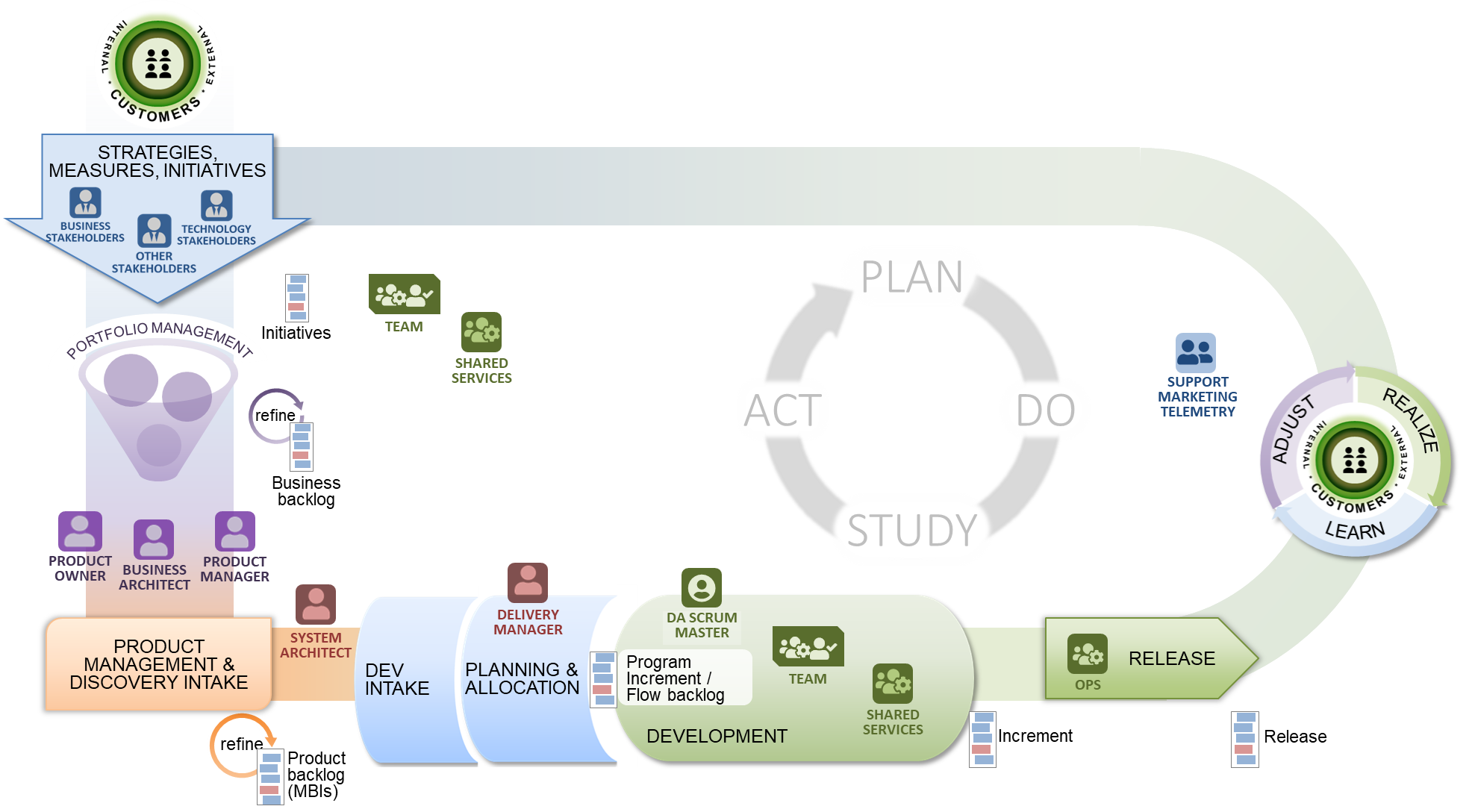 DA- FLEX:  The Value Stream of the Effective Organization
[Speaker Notes: 2 min 

Shortly after Disciplined Agile was acquired by PMI, the also acquired FLEX which is a framework developed by Al Shalloway of NetObjectives Inc.  As the DA team integrates FLEX into DA, this will become the high level diagram for DA, similar to Scaled Agile’s SAFe diagram.

The beauty of this diagram is that it shows how value should flow to our customers.  How that is actually done is described behind each of these shapes.  The strategies to optimize the flow come from the DA toolkit which is why they fit so well together.

FLEX is very good at “fixing” or optimizing large agile at scale programs, such as SAFe.  SAFe implementations often struggle, and by using FLEX and the DA Toolkit, the overall system can be improved by removing bottlenecks to improve the flow of value.

Expect to hear more about FLEX in the near future.]
PRACTICES
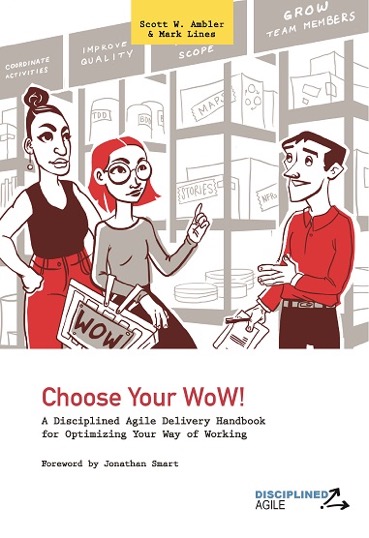 Success doesn’t come from adopting a prescriptive framework or methodology such as Scrum or SAFe, although it may be a good start!
For true business agility, we need to “Choose our agile way of working (WoW)”, bespoke agile, optimizing for our unique situations
‹#›
Choose Your Wow! is DA’s BOK for Disciplined Agile Delivery
‹#›
[Speaker Notes: 1 minute

Copying someone else’s approach to Agile is not the best way to achieve business agility.  Some organizations copy Spotify’s model that they created for themselves.  However, this is custom approach to agile designed by Spotify for their situation. That is, a Swedish on-line music company!  Unless that is your situation, it will unlikely work well for you. 

What is impressive about Spotify is that they did what DA recommends, they evolved a Way of Working that made sense for them.  You should aspire to do the same.  The DA Body of Knowledge helps you to create your OWN Spotify, an agile model suited to your unique context.

The Choose your Wow! book that you see here is an updated edition of the first book called Disciplined Agile Delivery which was published in 2012.  The book represents the DAD BOK.]
We can do this if we have access to an experienced agile coach, but they’re expensive and hard to find.
If we get better at this, we succeed more often and we  improve faster.
We can do this if we have access to a process knowledgebase, like the Disciplined Agile (DA) toolkit.
Identify Problem
Identify Potential Solution(s)
Failing fast is fine, but succeeding early is better.
Some experiments fail.  You learn something, but it’s still a failure.
Try the Solution(s)
Assess Effectiveness
Adopt What Works
Abandon What Doesn’t Work
‹#›
Guided ContinuousImprovement (GCI)
Share Learnings
[Speaker Notes: 3 mins

<build out this slide reading each point.  This is an important slide to show that by referencing the DA toolkit we make better decisions with increases success early, applying proving strategies rather than trying to figure out everything yourself.   

Point out that DA calls this “GUIDED” continuous improvement.  It uses the DA toolkit to guide your CI>]
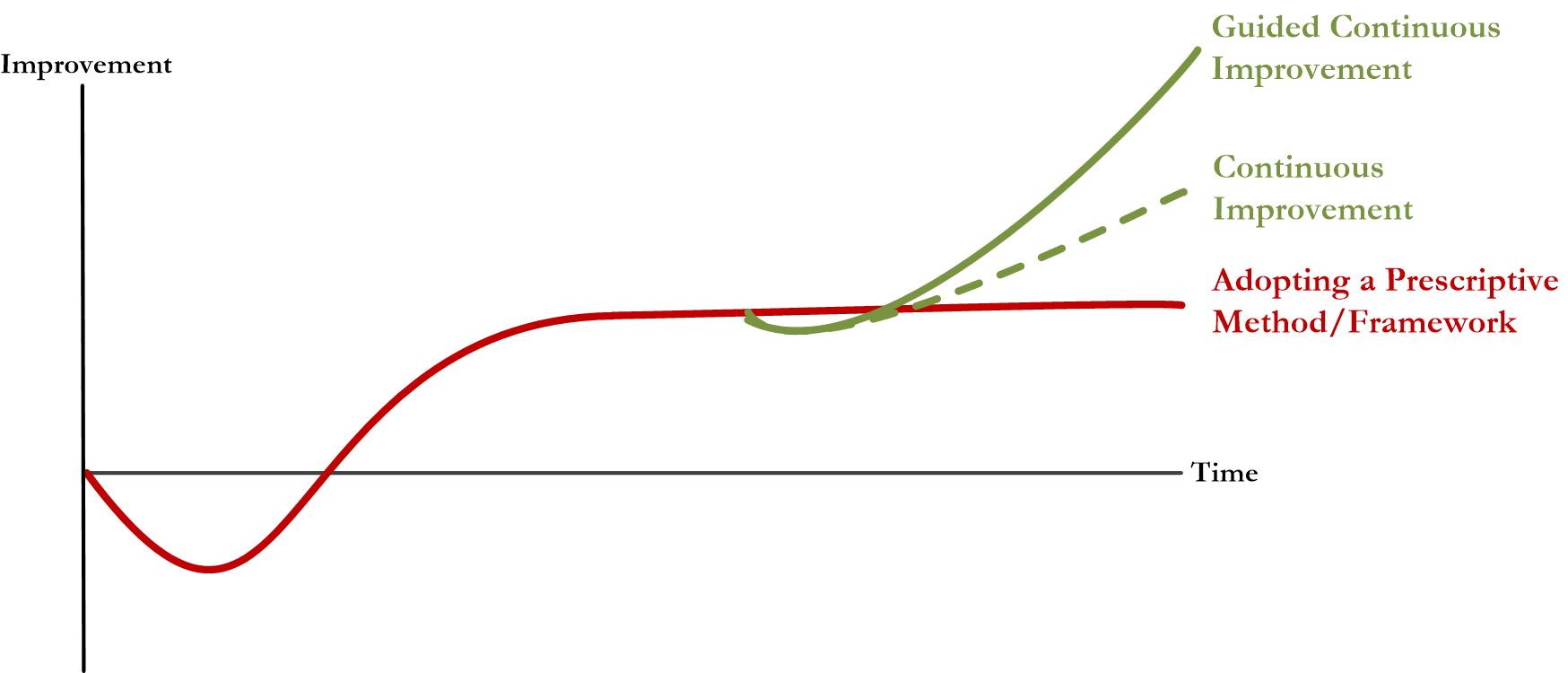 ‹#›
Start where you are,
do the best that you can in the situation that you face, and always strive to get better.
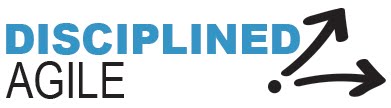 [Speaker Notes: 2 min

This is a J-curve that shows that when we adopt a methods such as Scrum of SAFe, we usually have a reduction in productivity as we learn it.  Then as we learn we get better, but this tends to level off, as teams don’t know how to improve further once they are doing whatever the method or framework says to do.

By using the DA toolkit and Guided Continuous Improvement, we can continue to improve, indeed faster than traditional continuous improvement.

<read the phrase at the bottom.  The important point is that you don’t have through out whatever you are doing and start fresh. If you are using Scrum that is fine, but chances are that you can improve,  In this way, DA is not disruptive to your teams>]